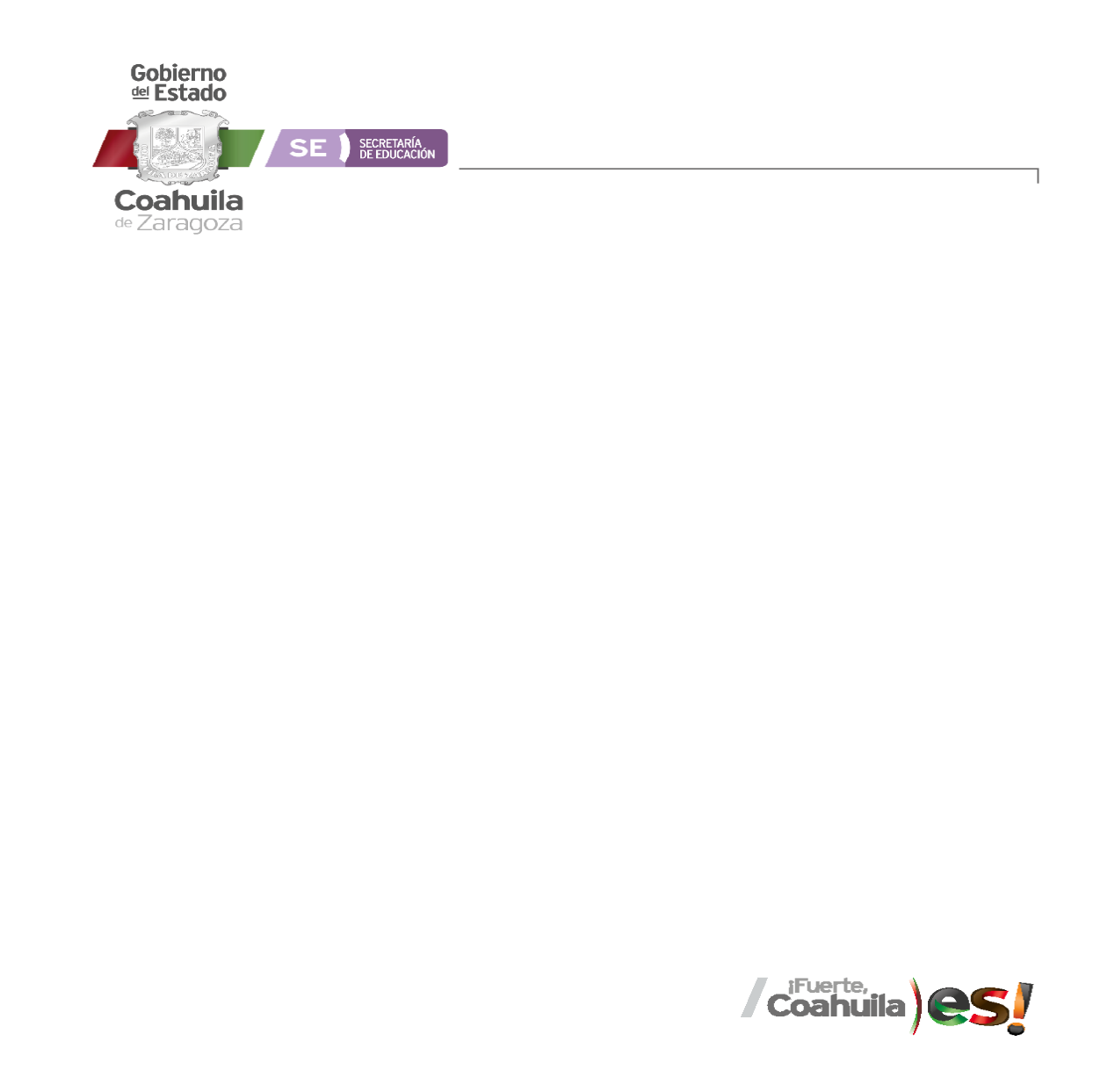 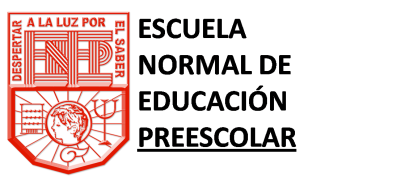 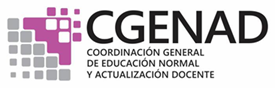 CICLO ESCOLAR 2020-2021
ESCUELA NORMAL DE EDUCACIÓN PREESCOLAR
Licenciatura en Educación Preescolar
CURSO
Estrategias para la Exploración del Mundo Natural
Maestra. Yixie Karelia Laguna Montañez
SEGUNDO SEMESTRE  PLAN DE ESTUDIOS 2018
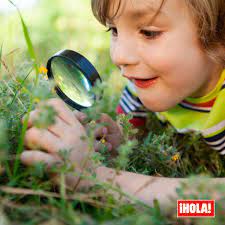 Saltillo Coahuila de Zaragoza  a  8 marzo de 2021
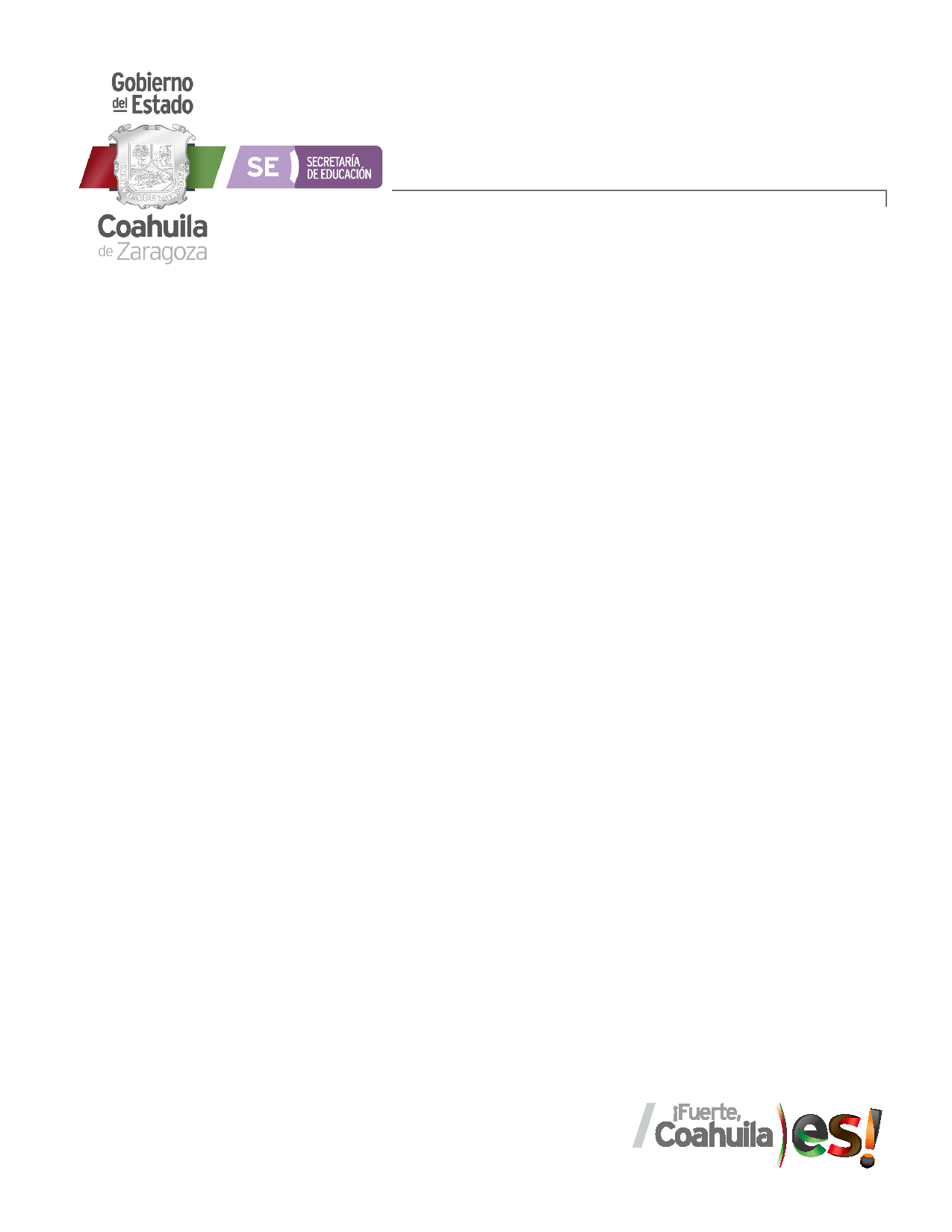 V 20-21
CGENAD-F-SAA-43
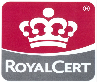 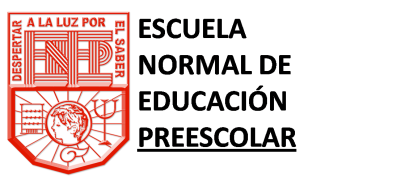 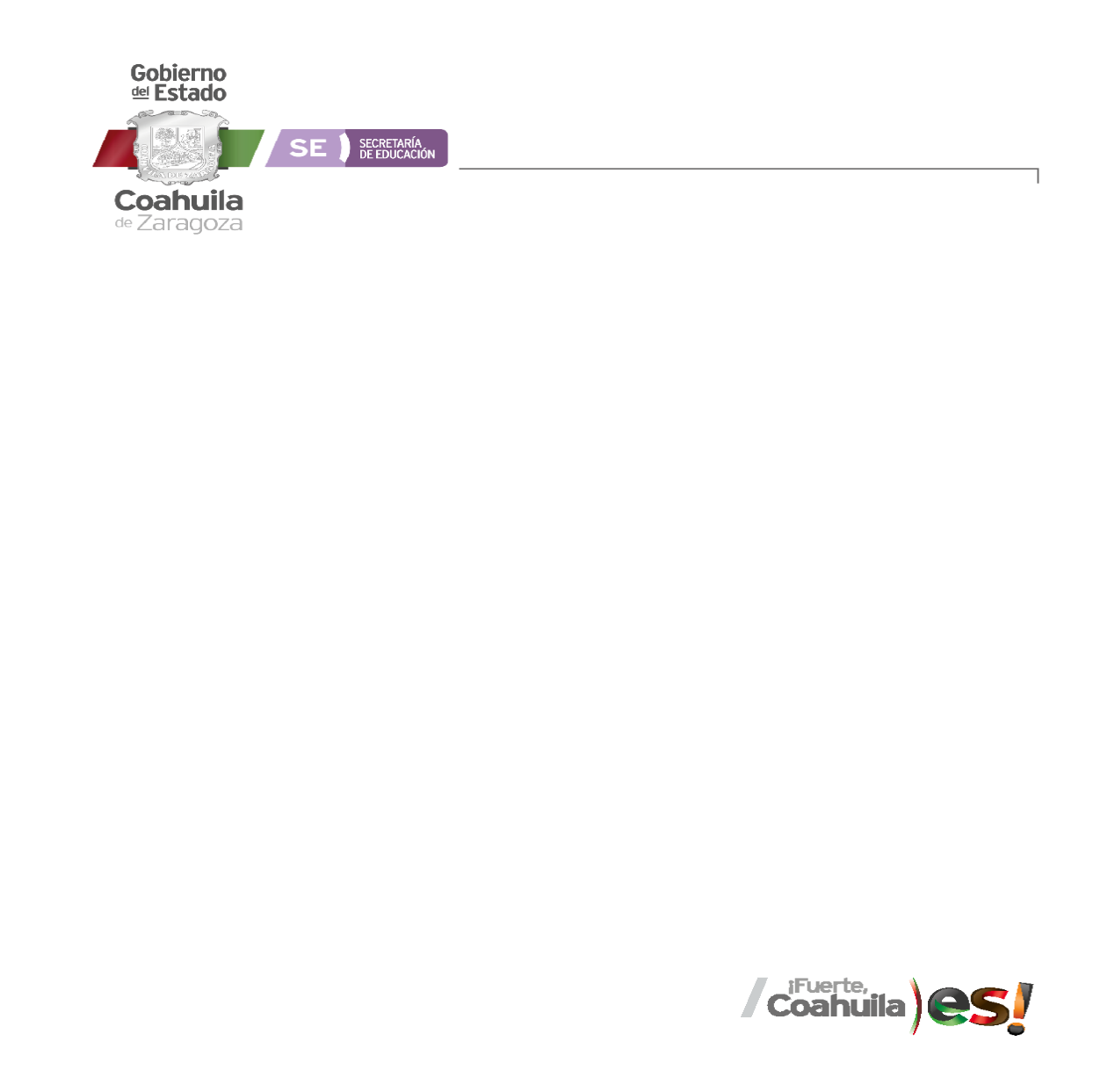 Trayecto Formativo: 
Formación para la enseñanza y el aprendizaje

Carácter del Curso: Obligatorio

Horas: 6 por semana

Créditos: 6.75
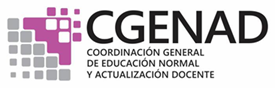 ENEP-ST19
V00/01V 20-21
CGENAD-F-SAA-43
2017
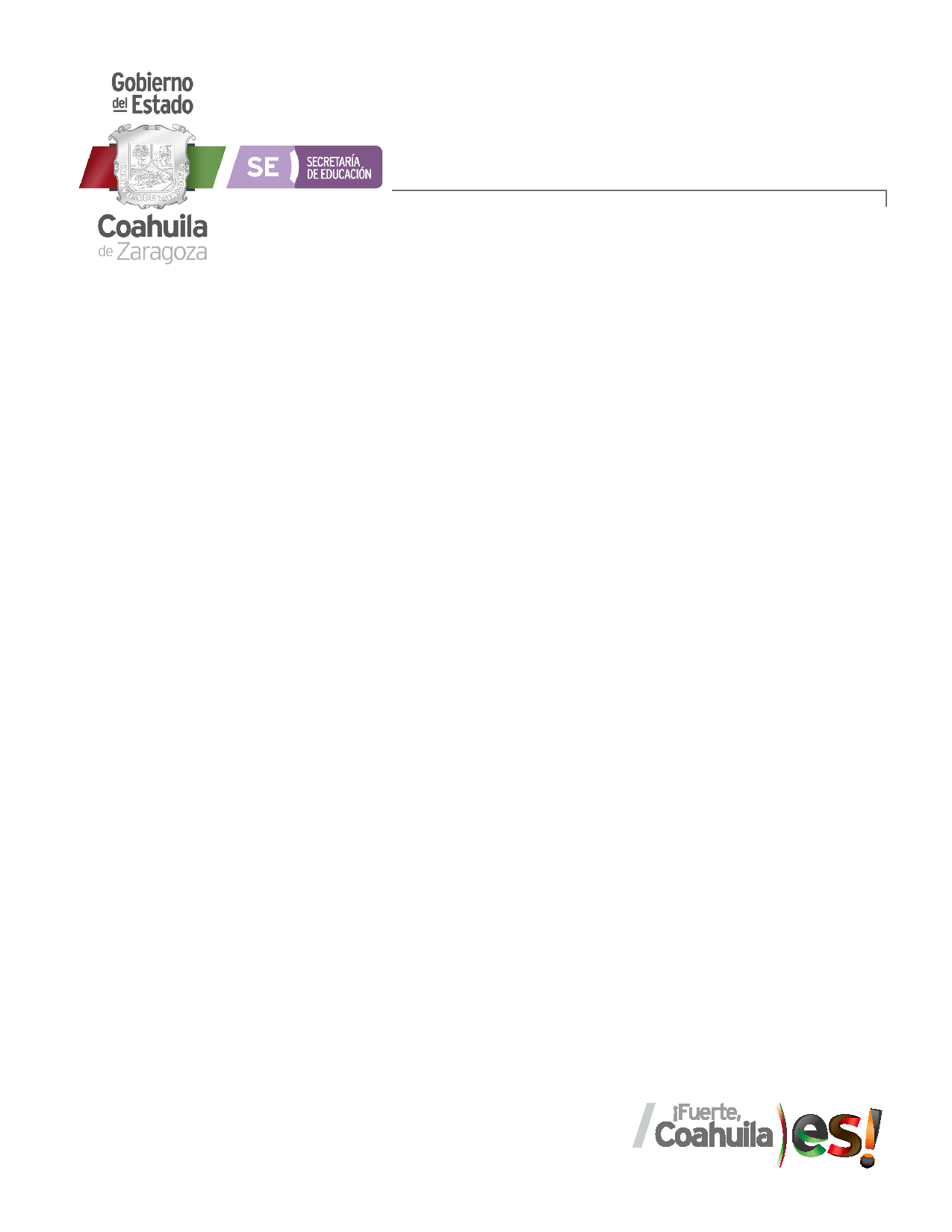 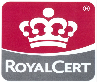 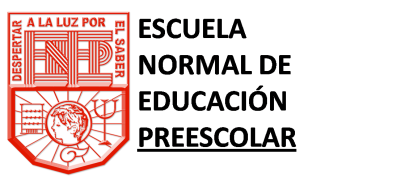 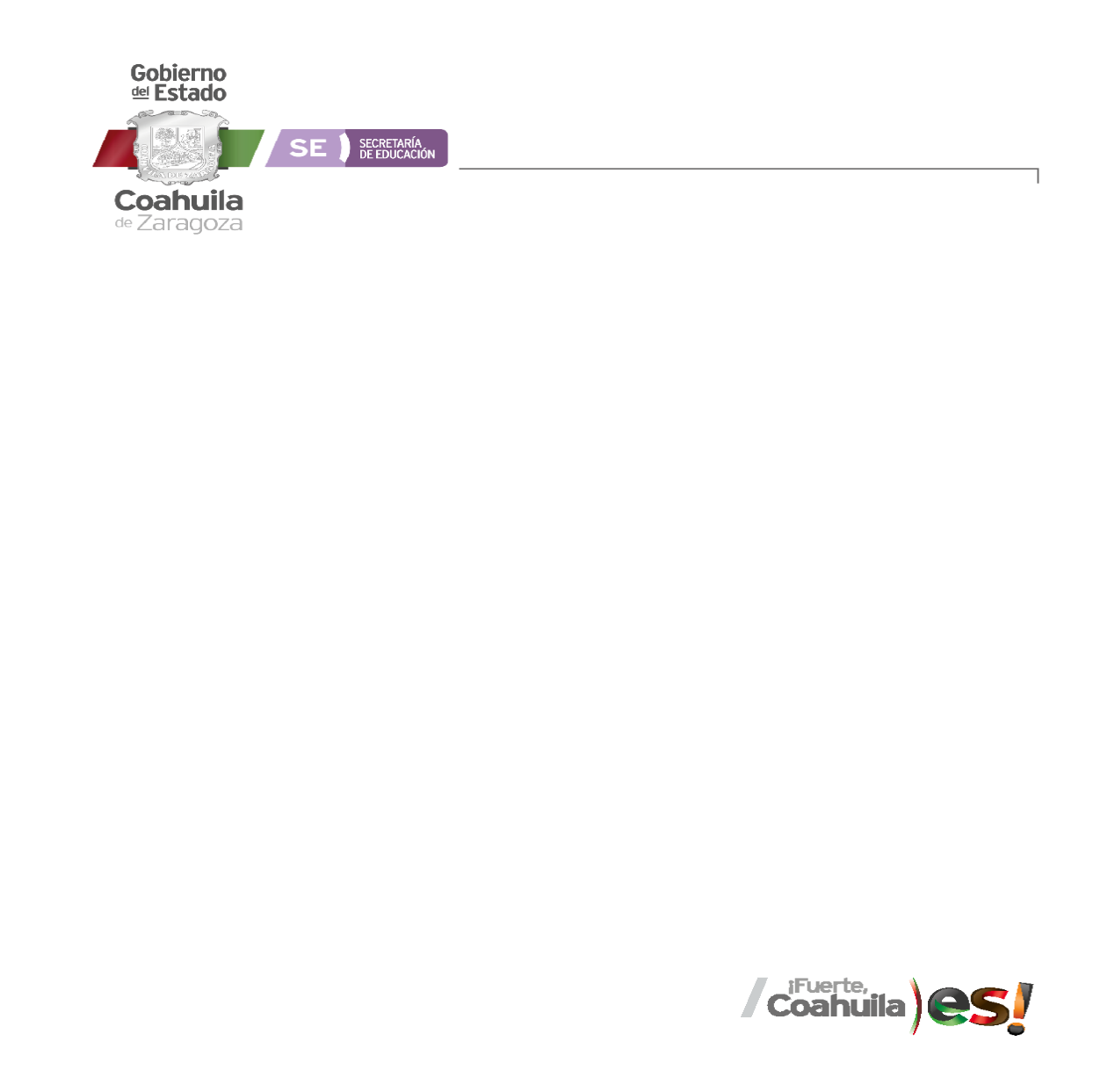 Descripción General del Curso

El estudiante  requiere comprender los contenidos de ciencias naturales que va a enseñar, poseer conocimientos didácticos para su enseñanza, conocer las orientaciones metodológicas empleadas en la construcción de los conocimientos, saber seleccionar contenidos adecuados que sean accesibles para los alumnos y susceptibles de interesarles; conocer las dificultades para el aprendizaje de los temas, identificar las ideas previas, ser críticos con la enseñanza tradicional; saber planificar, lo que implica diseñar actividades, utilizar estrategias y crear un clima del aula favorable para el aprendizaje. Además, es importante saber evaluar y utilizar las investigaciones educativas recientes para el diseño de la planificación
V 20-21
CGENAD-F-SAA-43
ENEP-ST19
V00/012017
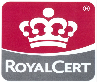 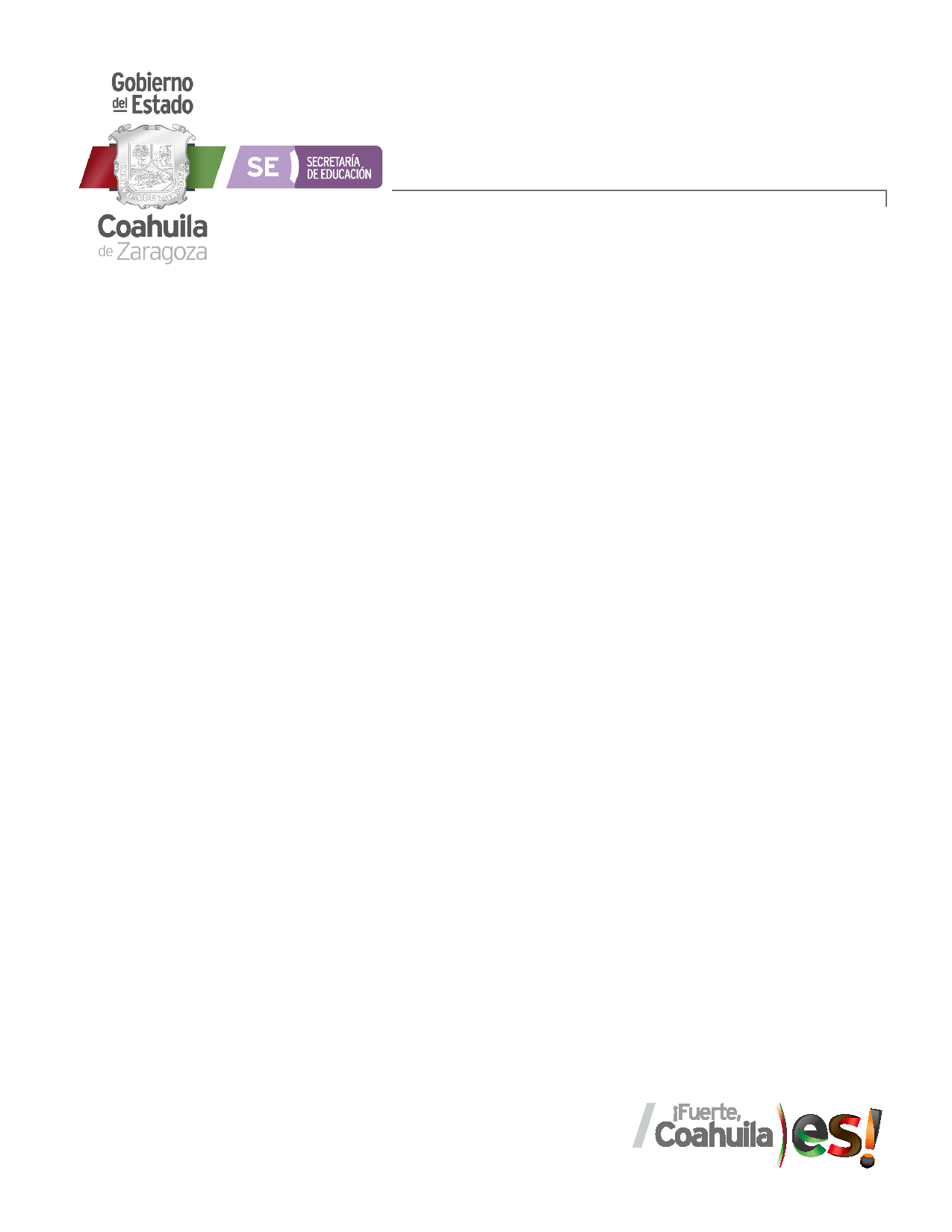 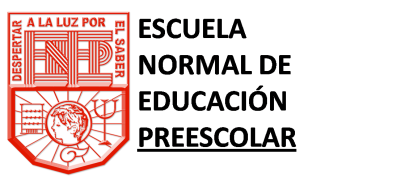 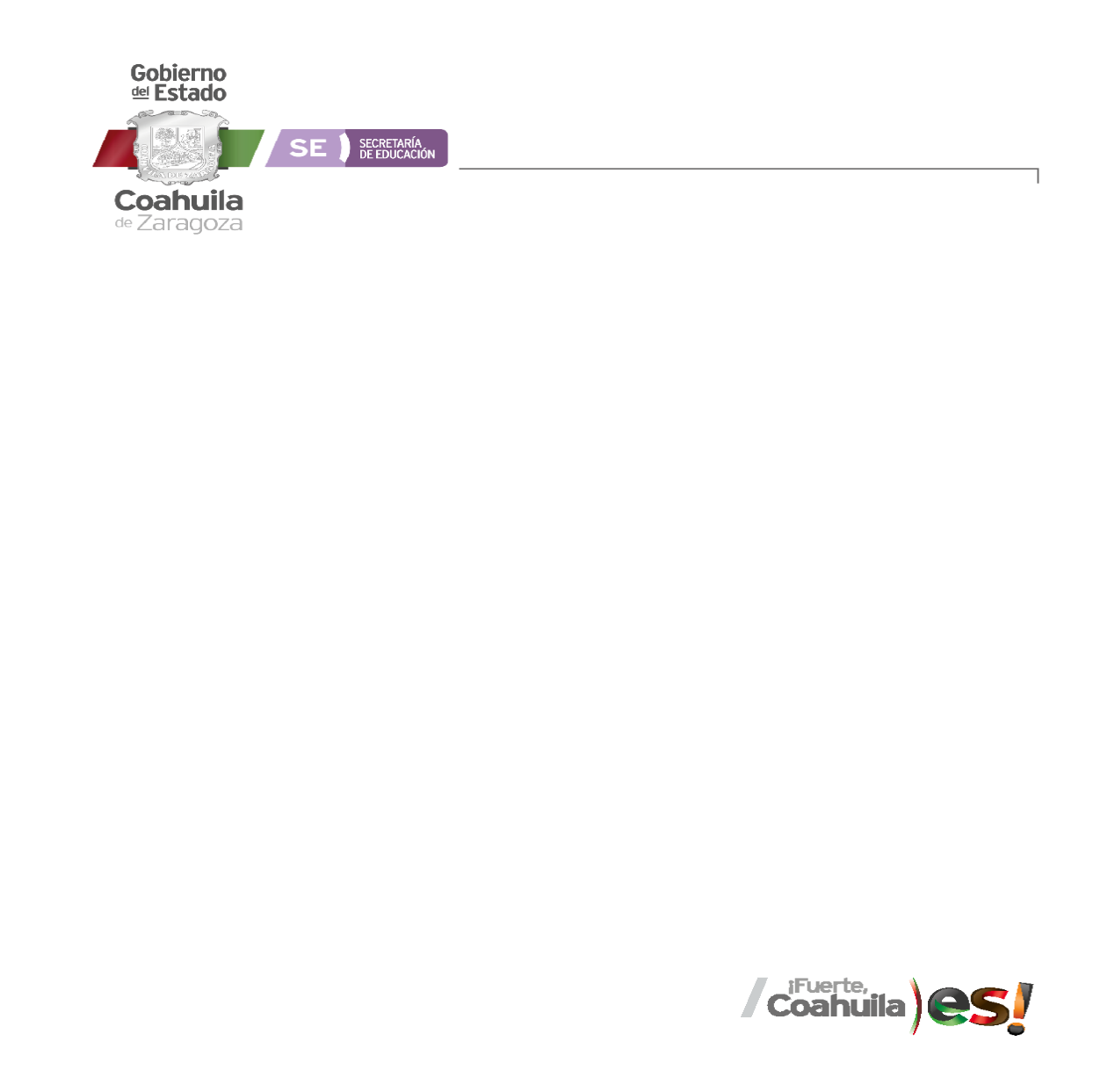 Propósitos
Que las estudiantes:
Fortalezcan la comprensión de contenidos disciplinares y desarrollen las capacidades que integran la competencia científica como parte primordial de su formación.
Valoren el conocimiento didáctico del contenido (CDC) como uno de los aspectos esenciales que debe desarrollar.
Diseñen planeaciones didácticas tomando en cuenta los análisis científicos didácticos.
Utilicen diversas metodologías y estrategias para la enseñanza de las ciencias en diversos escenarios para el aprendizaje de la ciencia escolar.
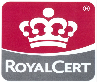 V 20-21
CGENAD-F-SAA-43
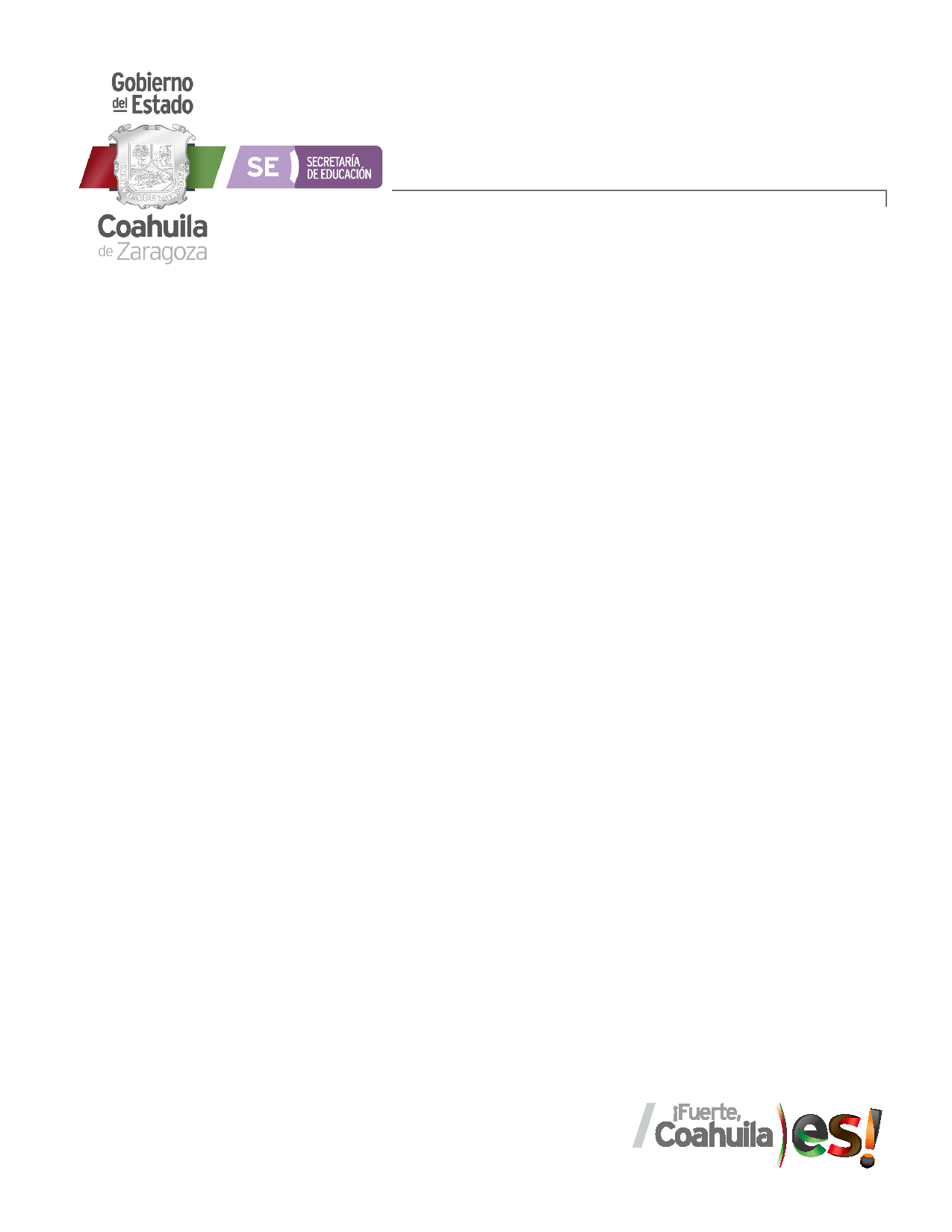 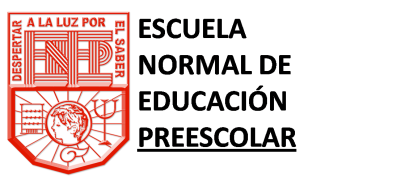 Propósito de la unidad de aprendizaje  I La didáctica de los contenidos científicos
En esta unidad de aprendizaje los estudiantes valorarán la importancia del conocimiento didáctico del contenido, revisarán un modelo para la planeación de la enseñanza de las ciencias, realizarán el análisis científico y didáctico de un tema y diseñarán una secuencia didáctica para enseñar ciencia a los niños de preescolar.

Propósito de la unidad de aprendizaje  II La construcción de conocimientos sobre la materia, energía y sus interacciones 
En esta unidad de aprendizaje los estudiantes revisarán estrategias para la enseñanza de las ciencias, desarrollarán habilidades de predicción, observación y explicación para el aprendizaje de contenidos científicos y realizarán el análisis didáctico y científico de un tema para diseñar una secuencia didáctica. 
Propósito de la unidad de aprendizaje  III El trabajo por proyectos en ciencias naturales y los fenómenos físicos 
Durante esta unidad de aprendizaje, los estudiantes conocerán las características y etapas de los proyectos en ciencias y desarrollarán habilidades para el diseño de proyectos científicos, tecnológicos y ciudadanos a través de temas relacionados con los fenómenos físicos.
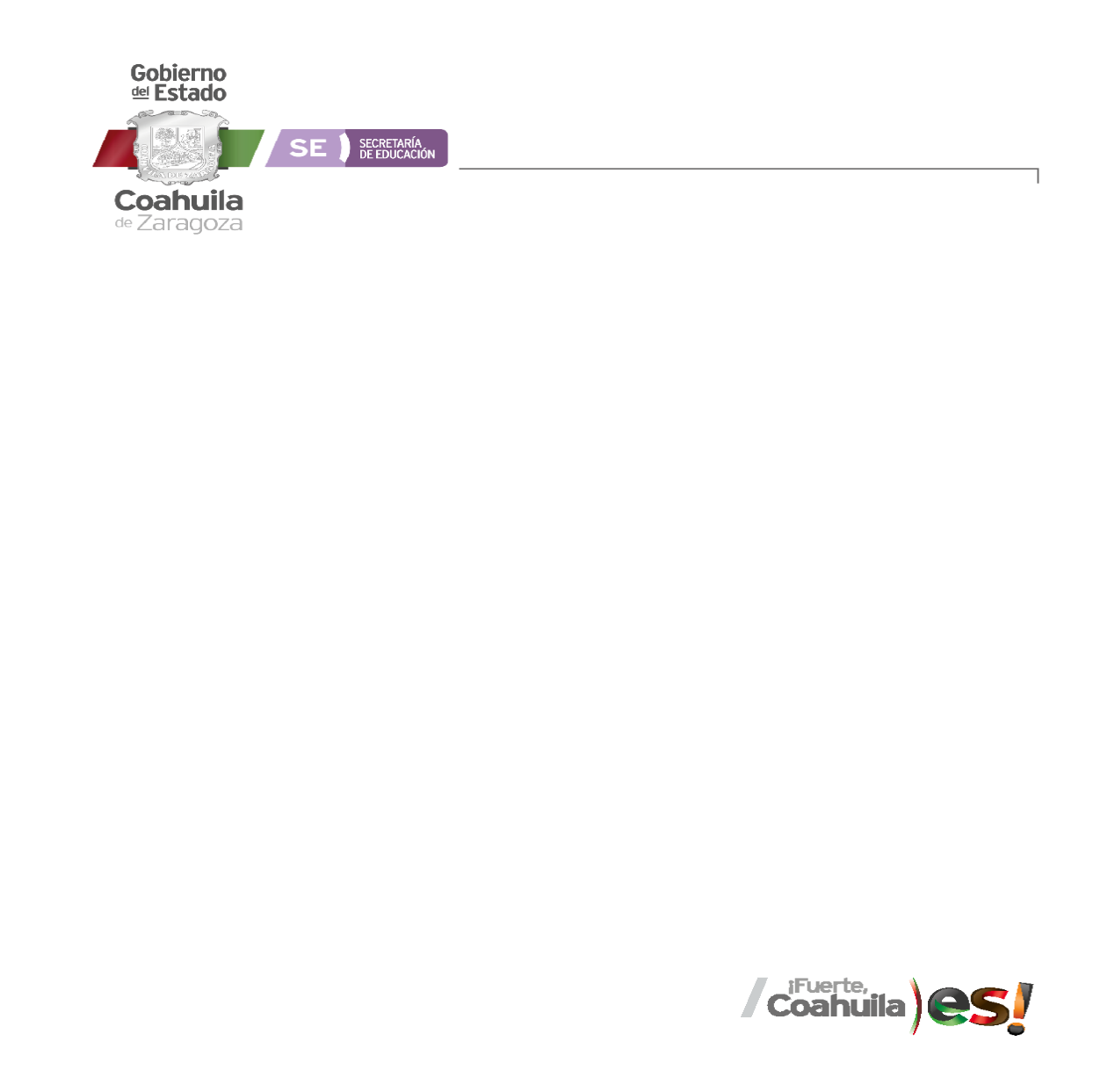 V 20-21
CGENAD-F-SAA-43
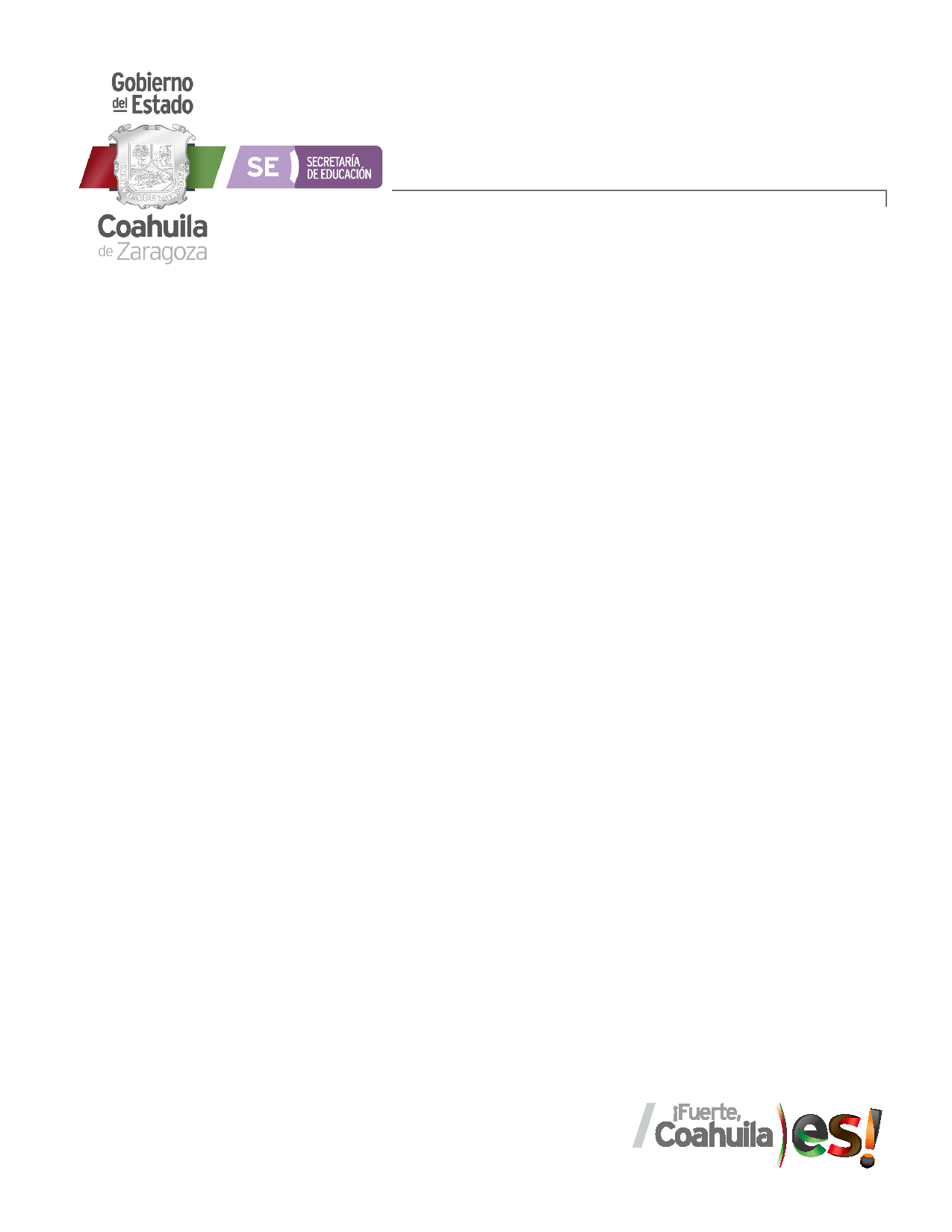 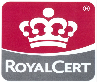 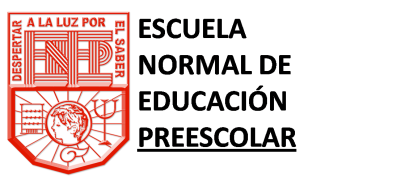 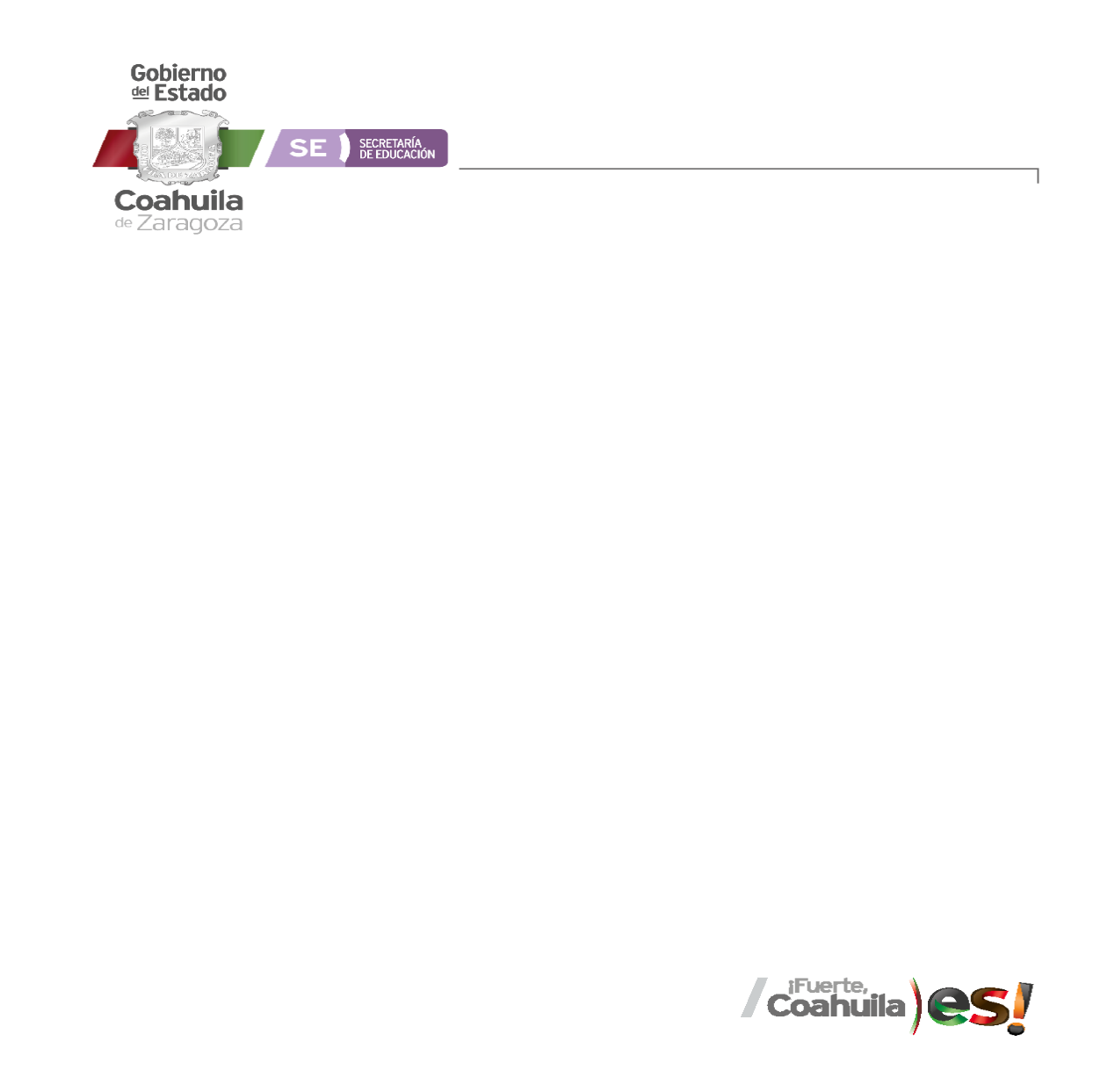 Perfil de egreso 2018
*Diseña planeaciones didácticas de exploración del medio natural aplicando sus conocimientos psicopedagógicos, tecnológicos  y disciplinarios para solucionar las necesidades del contexto donde participa con el plan y programas de estudio de la educación preescolar.

*Utilice diversas metodologías y estrategias para la enseñanza de las ciencias en diversos escenarios para el aprendizaje de la ciencia escolar, integrando  recursos de investigación educativa.
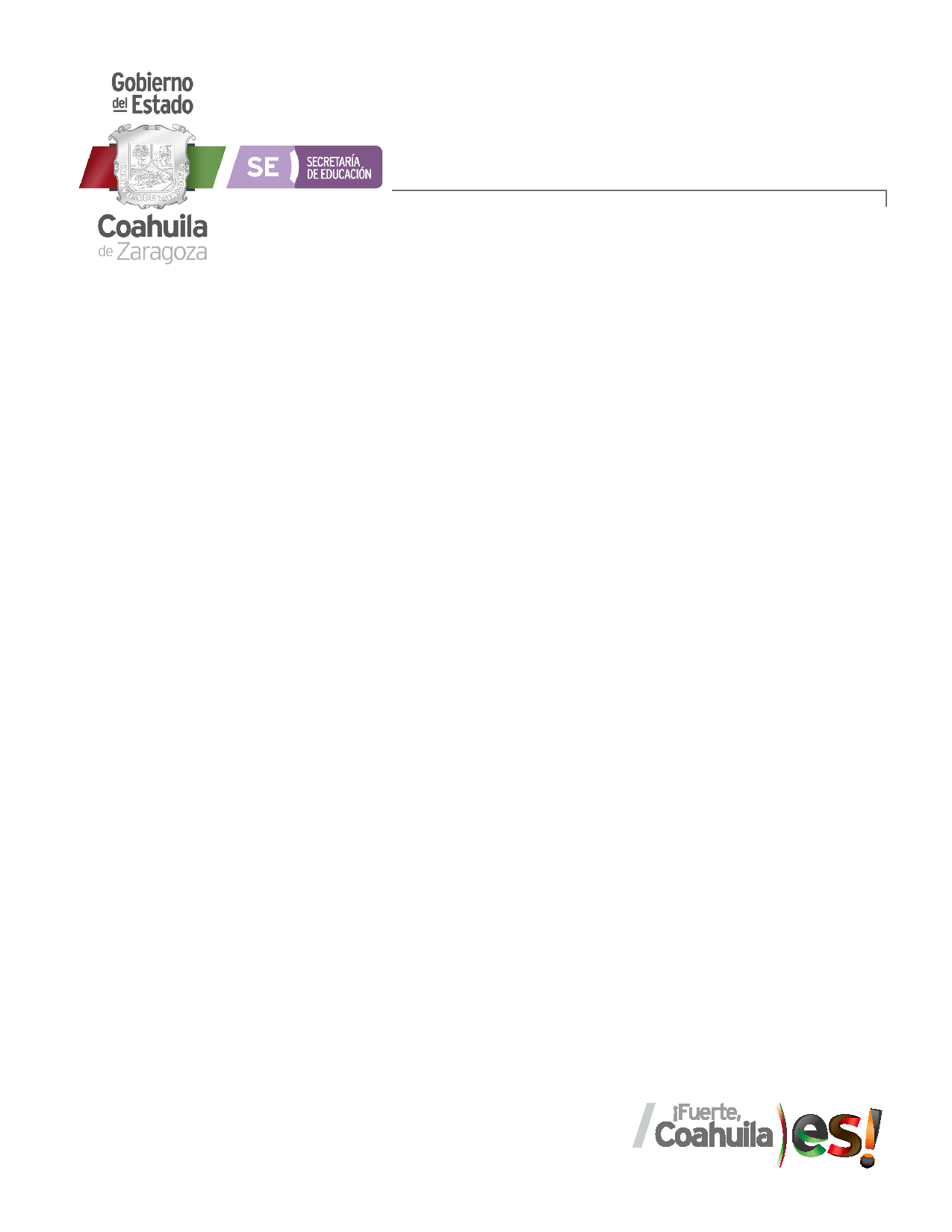 V 20-21
CGENAD-F-SAA-43
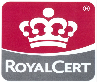 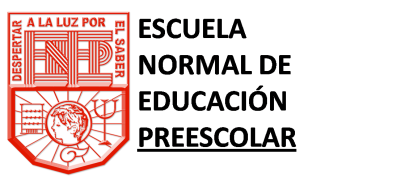 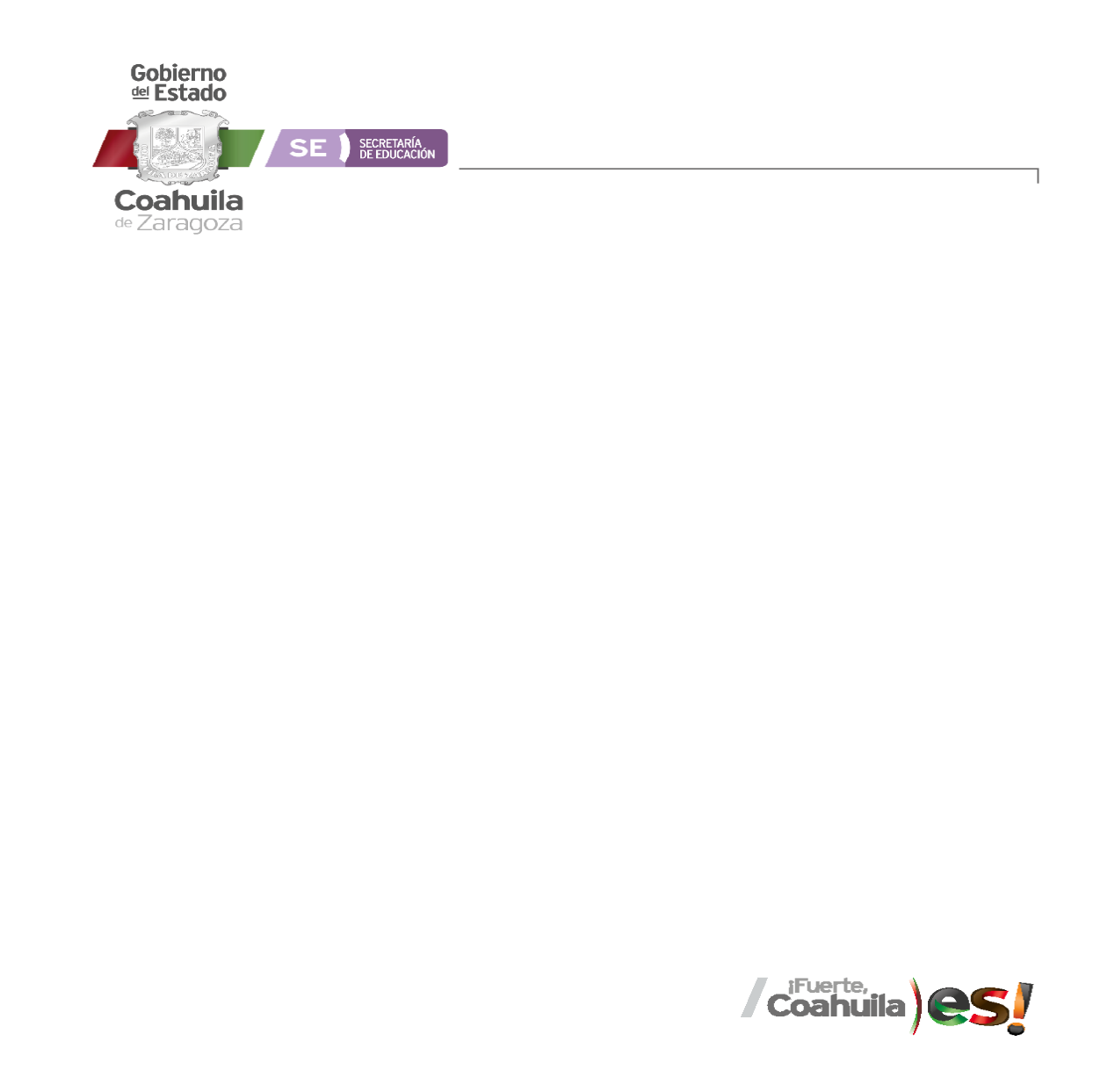 Competencias del perfil de egreso a las que contribuye el curso 
Competencias genéricas.
Soluciona problemas y toma decisiones utilizando su pensamiento crítico y 
  creativo. 
 Utiliza las tecnologías de la información y la comunicación de manera crítica. 
 Aplica sus habilidades lingüísticas y comunicativas en diversos contextos. 



Competencias profesionales
Aplica el plan y programas de estudio para alcanzar los propósitos educativos 
  y contribuir al pleno desenvolvimiento de las capacidades de sus alumnos.
Diseña planeaciones aplicando sus conocimientos curriculares, psicopedagógicos,
  disciplinares, didácticos y tecnológicos para propiciar espacios de aprendizaje
  incluyentes que respondan a las necesidades de todos los alumnos en el marco del
  plan y programas de estudio. 
Integra recursos de la investigación educativa para enriquecer su práctica
  profesional, expresando su interés por el conocimiento, la ciencia y la mejora de la
  educación. 
Actúa de manera ética ante la diversidad de situaciones que se presentan en 
  la práctica profesional.
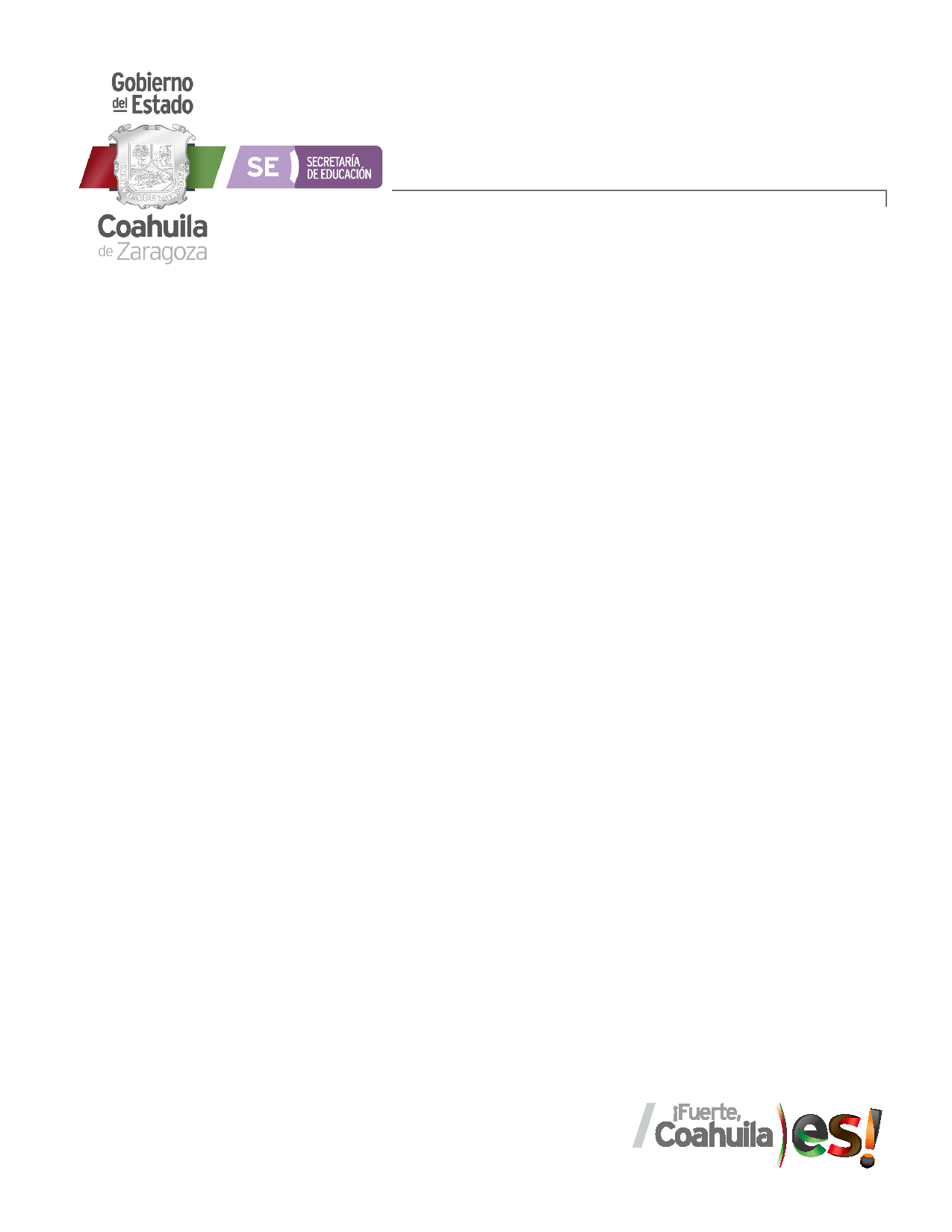 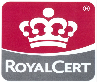 V 20-21
CGENAD-F-SAA-43
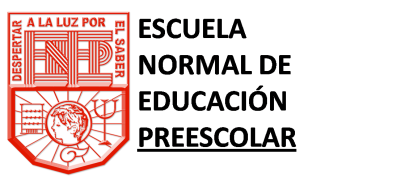 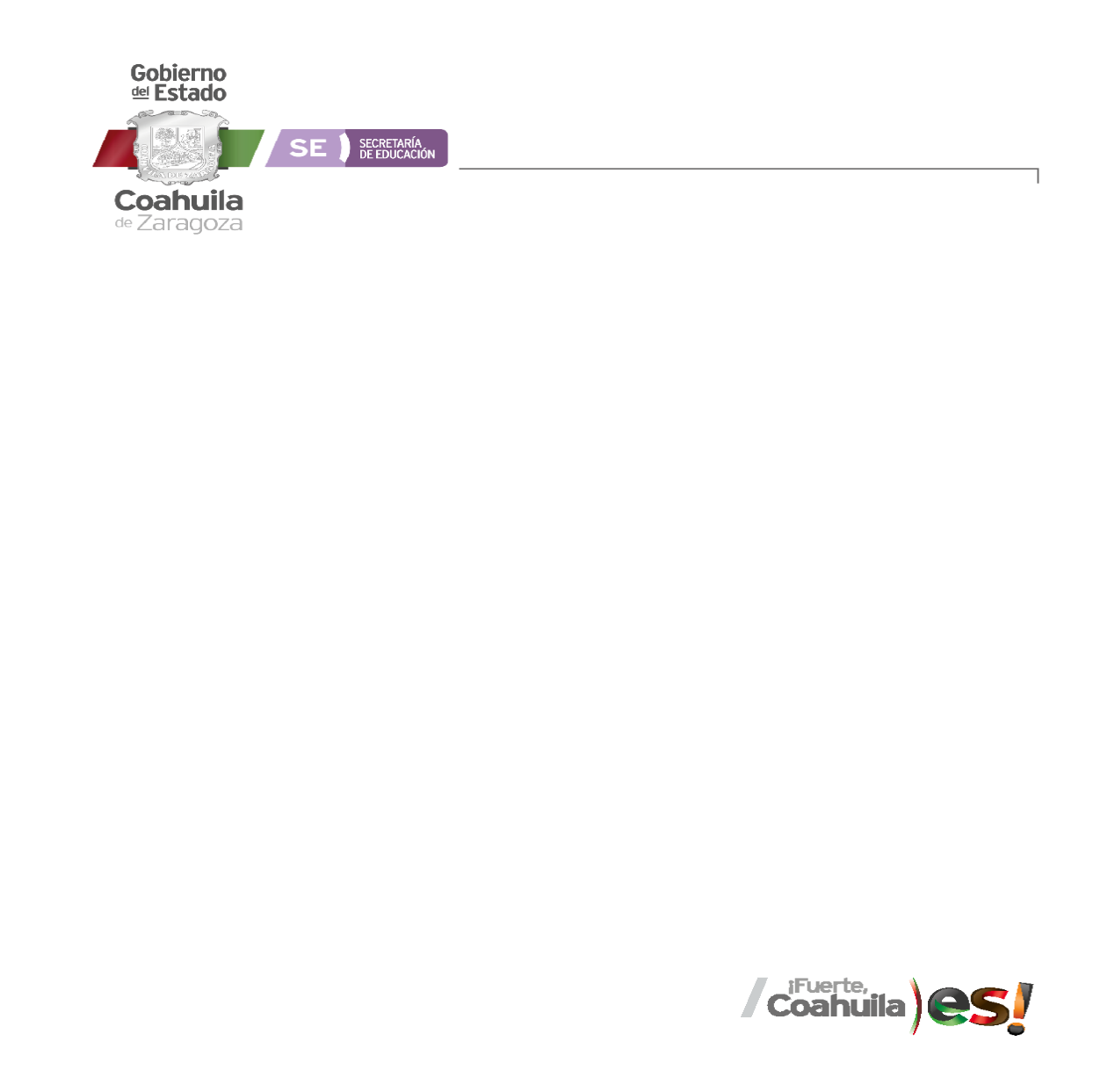 Competencias del Curso
*Utiliza metodologías pertinentes y actualizadas para promover el aprendizaje de los conocimientos científicos de los alumnos en el campo Exploración y comprensión del mundo natural y social que propone el currículum, considerando los contextos y su desarrollo.
*Incorpora los recursos y medios didácticos para que sus alumnos utilicen el conocimiento científico para describir, explicar y predecir fenómenos naturales; para comprender los rasgos característicos de la ciencia; para formular e investigar problemas e hipótesis; así como para documentarse, argumentar y tomar decisiones personales y sociales sobre el mundo natural y los cambios que la actividad humana provoca en él.
*Selecciona estrategias derivadas de la didáctica de las ciencias que favorecen el desarrollo intelectual, físico, social y emocional de los alumnos para procurar el logro de los aprendizajes. 
*Usa los resultados de la investigación en didáctica de las ciencias para profundizar en el conocimiento y los procesos de aprendizaje de sus alumnos.
ENEP-ST19
V00/012017
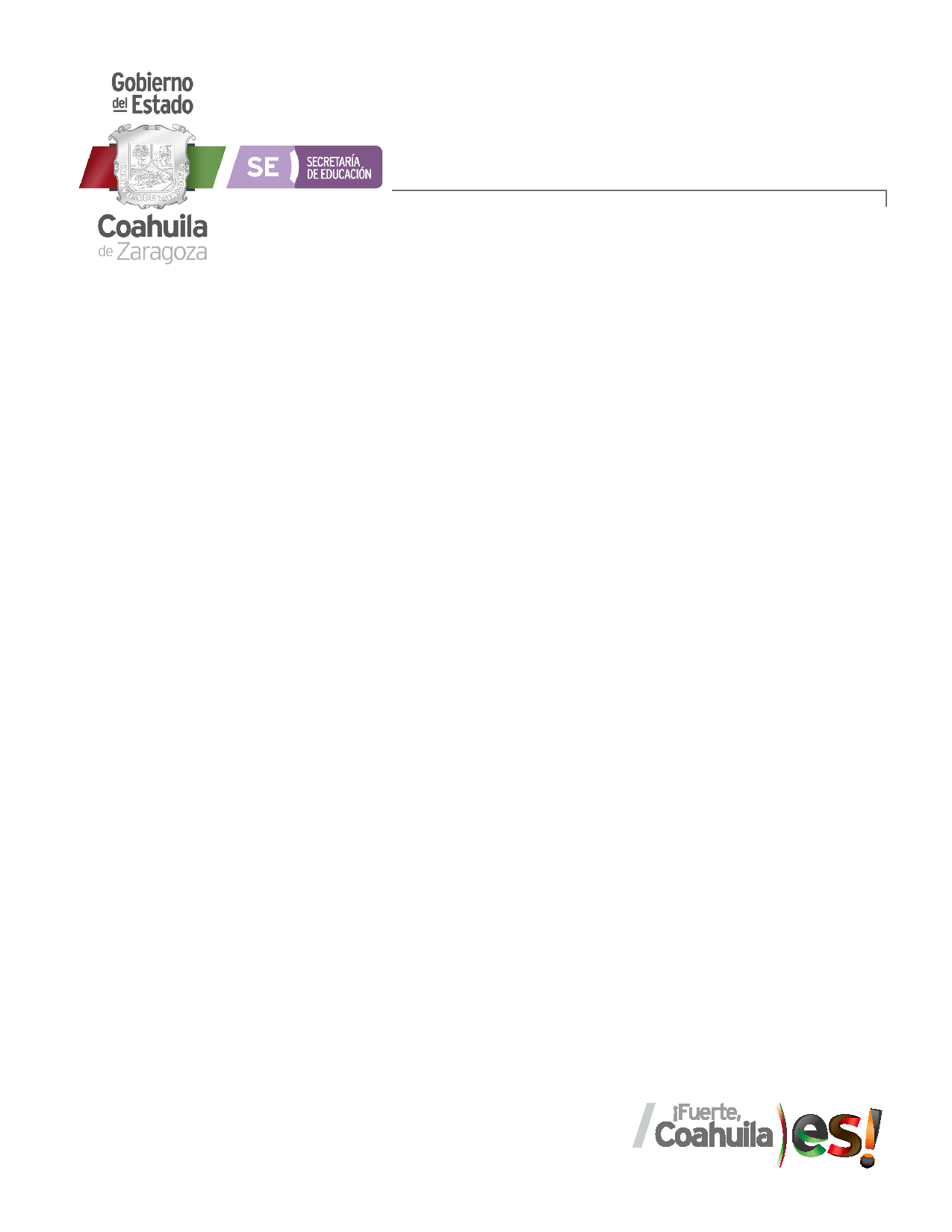 V 20-21
CGENAD-F-SAA-43
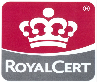 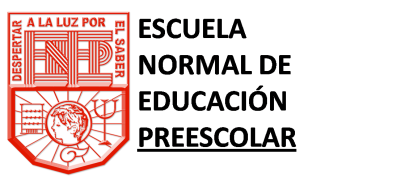 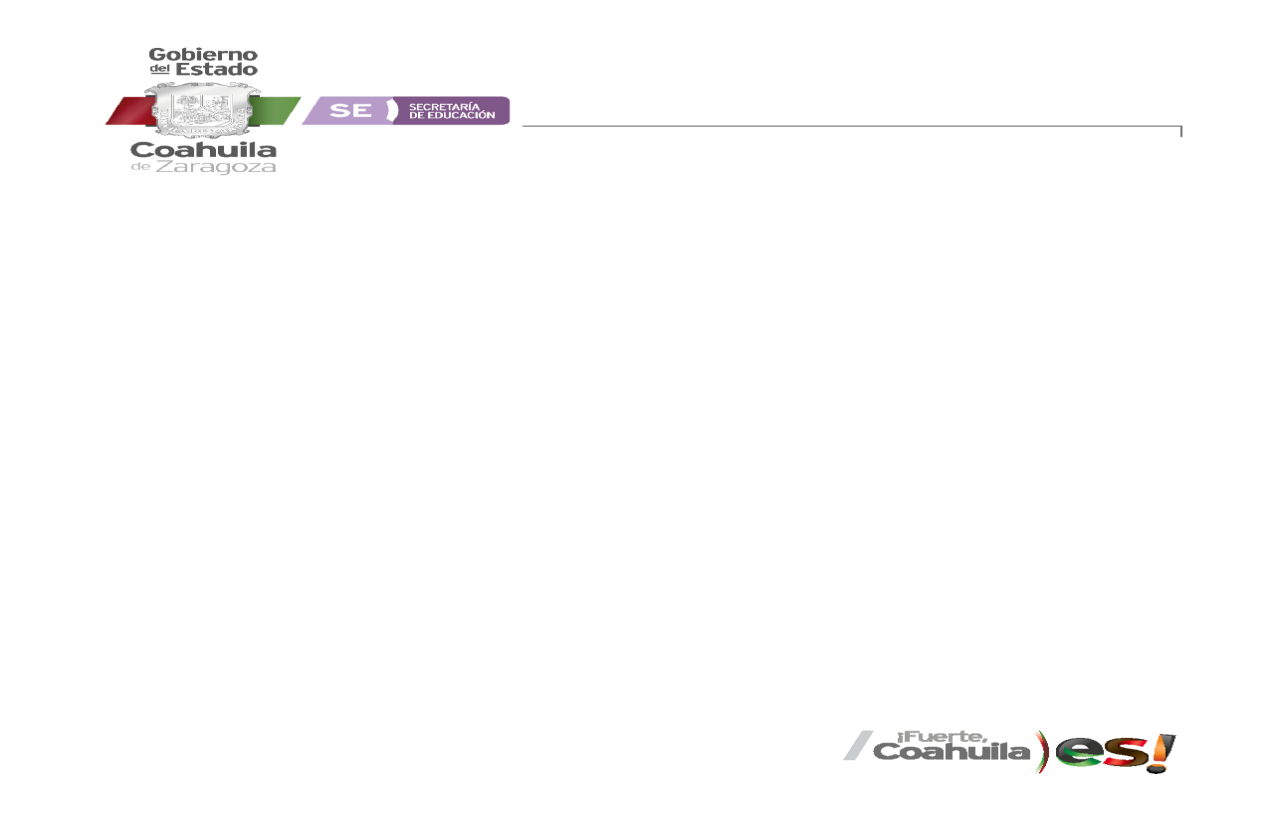 Unidad de aprendizaje I. La didáctica de los contenidos científicos Competencias de la unidad de aprendizaje
Utiliza metodologías pertinentes y actualizadas para promover el aprendizaje de los Conocimientos científicos de los alumnos en el campo Exploración y comprensión del mundo natural y social que propone el currículum, considerando los contextos y su desarrollo. 
Incorpora los recursos y medios didácticos para que sus alumnos utilicen el conocimiento científico para describir, explicar y predecir fenómenos naturales; para comprender los rasgos característicos de la ciencia; para formular e investigar problemas e hipótesis; así como para documentarse, argumentar y tomar decisiones personales y sociales sobre el mundo natural y los cambios que la actividad humana provoca en él.
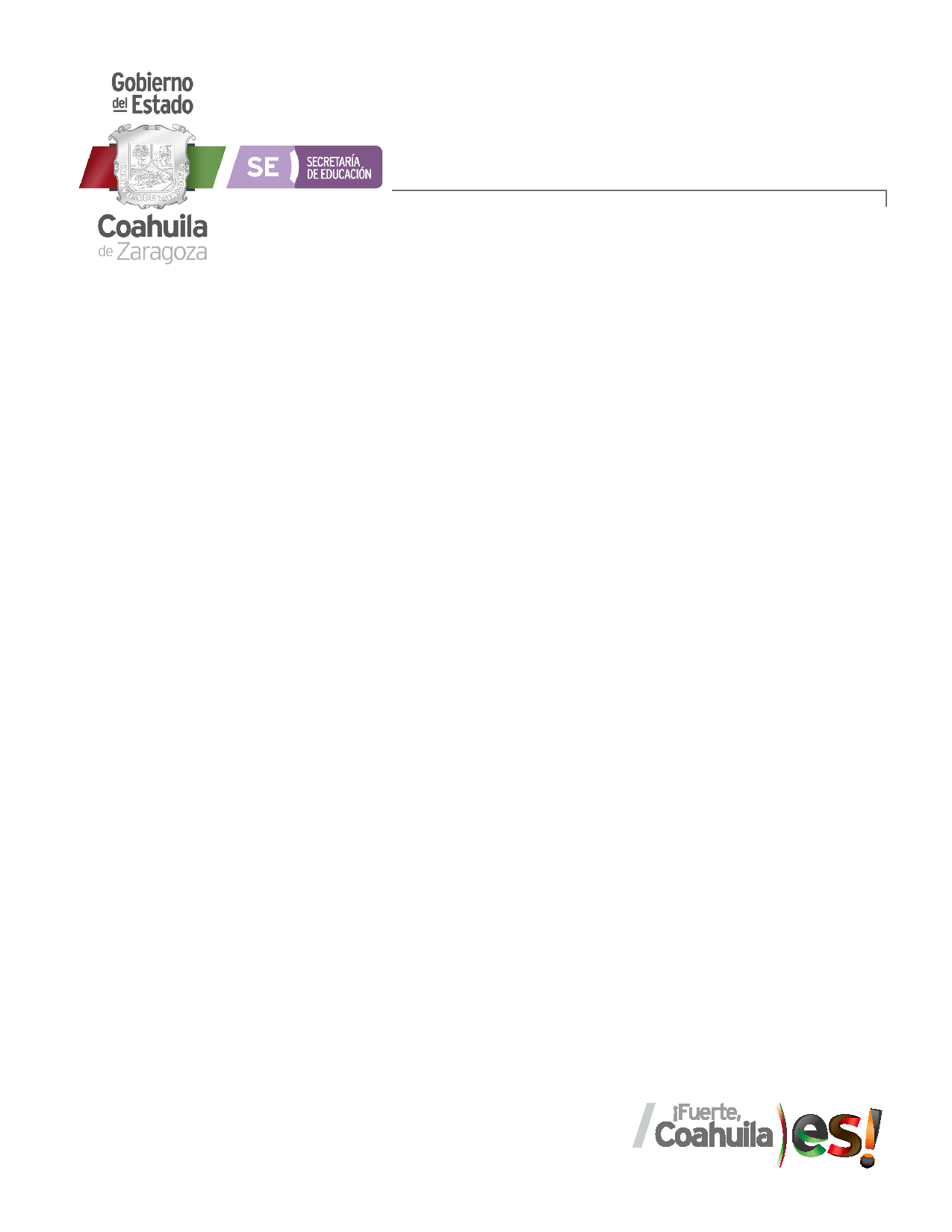 V 20-21
CGENAD-F-SAA-43
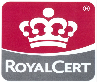 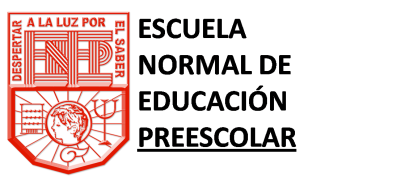 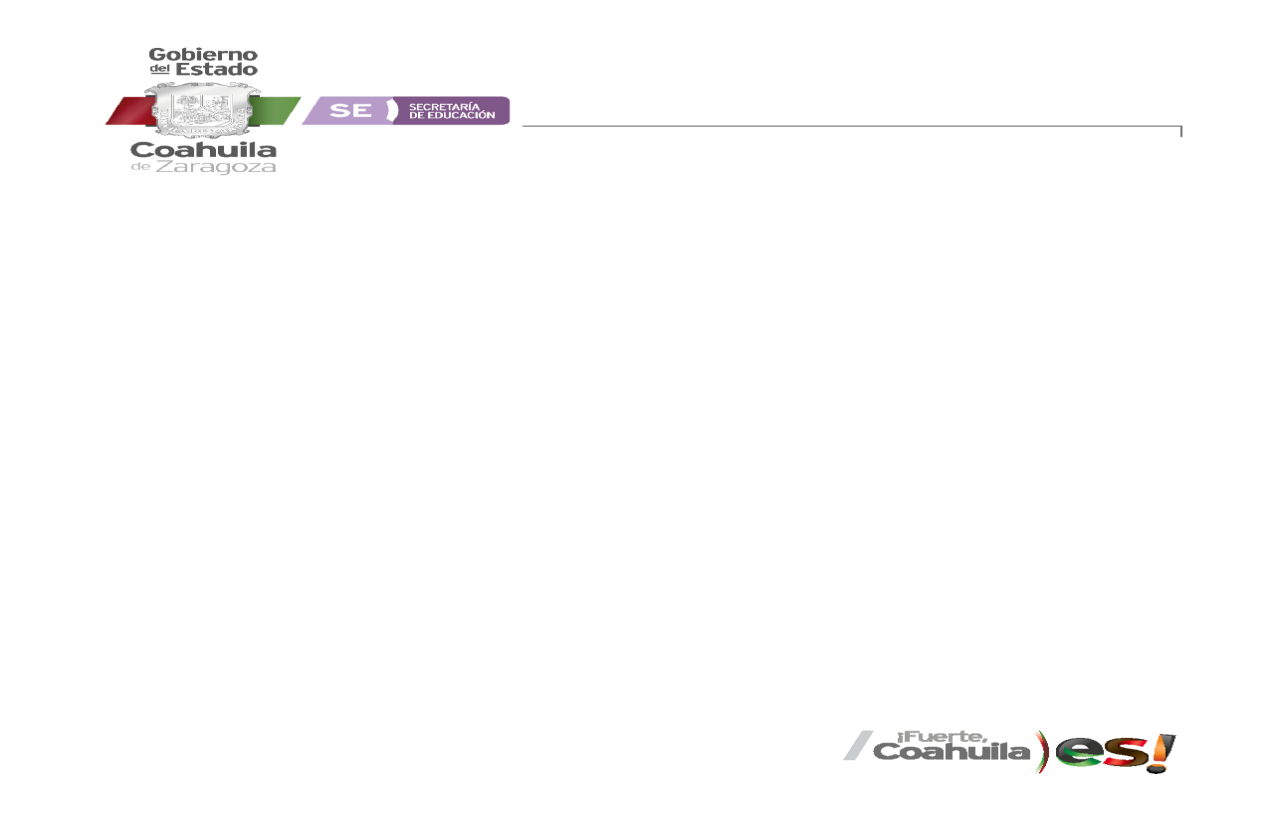 Unidad de aprendizaje II. La construcción de conocimientos sobre la materia, energía y sus interacciones
Competencias de la unidad de aprendizaje 
 Incorpora los recursos y medios didácticos para que sus alumnos utilicen el conocimiento científico para describir, explicar y predecir fenómenos naturales; para comprender los rasgos característicos de la ciencia; para formular e investigar problemas e hipótesis; así como para documentarse, argumentar y tomar decisiones personales y sociales sobre el mundo natural y los cambios que la actividad humana provoca en él. 
 Selecciona estrategias derivadas de la didáctica de las ciencias que favorecen el desarrollo intelectual, físico, social y emocional de los alumnos para procurar el logro de los aprendizajes. 
 Usa los resultados de la investigación en didáctica de las ciencias para profundizar en el conocimiento y los procesos de aprendizaje de sus alumnos.
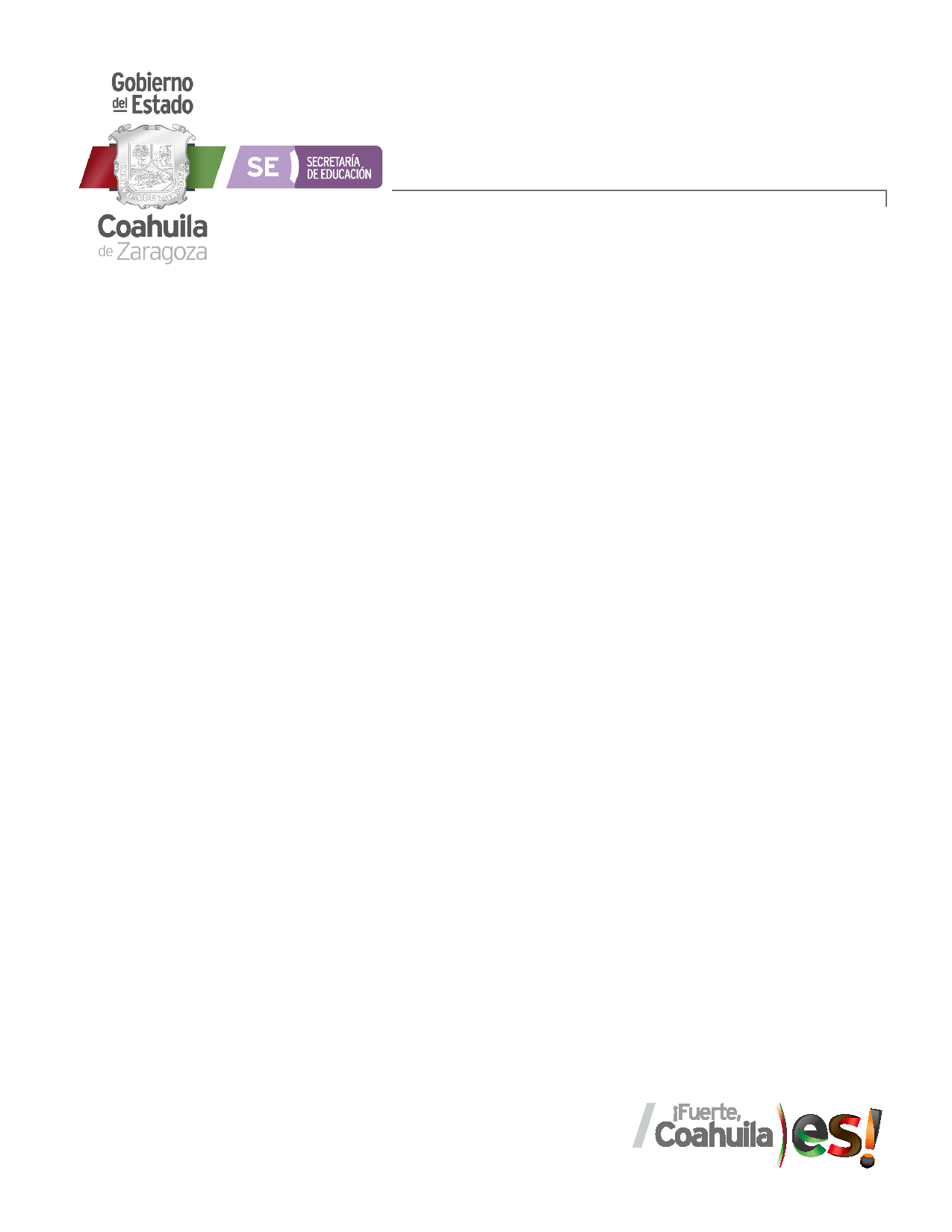 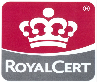 V 20-21
CGENAD-F-SAA-43
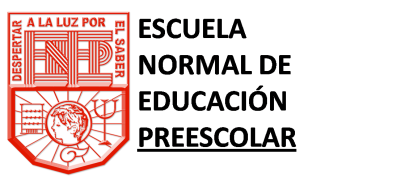 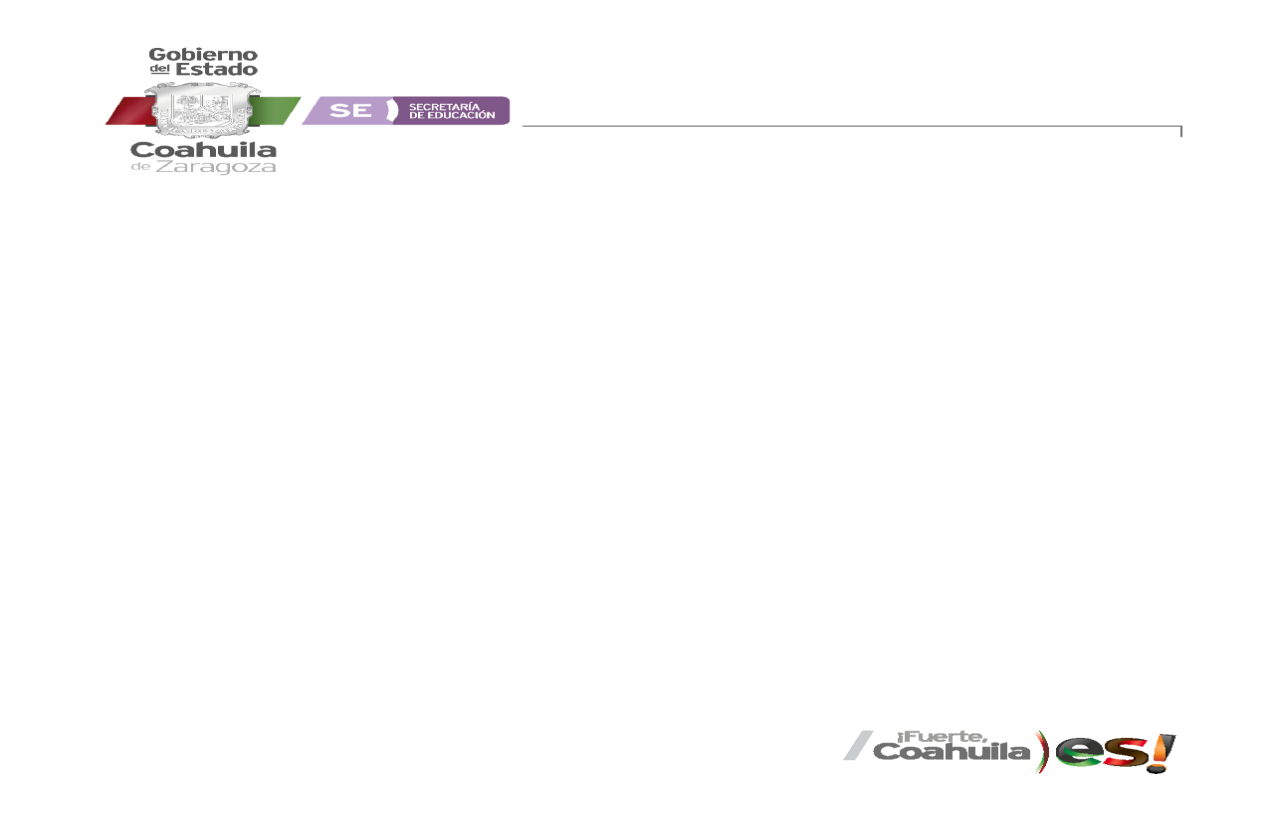 Unidad de aprendizaje III. El trabajo por proyectos en ciencias naturales y los fenómenos físicosCompetencias de la unidad de aprendizaje
Utiliza metodologías pertinentes y actualizadas para promover el aprendizaje de los conocimientos científicos de los alumnos en el campo Exploración y comprensión del mundo natural y social que propone el currículum, considerando los contextos y su desarrollo. 
 Incorpora los recursos y medios didácticos para que sus alumnos utilicen el conocimiento científico para describir, explicar y predecir fenómenos naturales; para comprender los rasgos característicos de la ciencia; para formular e investigar problemas e hipótesis; así como para documentarse, argumentar y tomar decisiones personales y sociales sobre el mundo natural y los cambios que la actividad humana provoca en él. 
Selecciona estrategias derivadas de la didáctica de las ciencias que favorecen el desarrollo intelectual, físico, social y emocional de los alumnos para procurar el logro de los aprendizajes. 
Usa los resultados de la investigación en didáctica de las ciencias para profundizar en el conocimiento y los procesos de aprendizaje de sus alumnos.
V 20-21
CGENAD-F-SAA-43
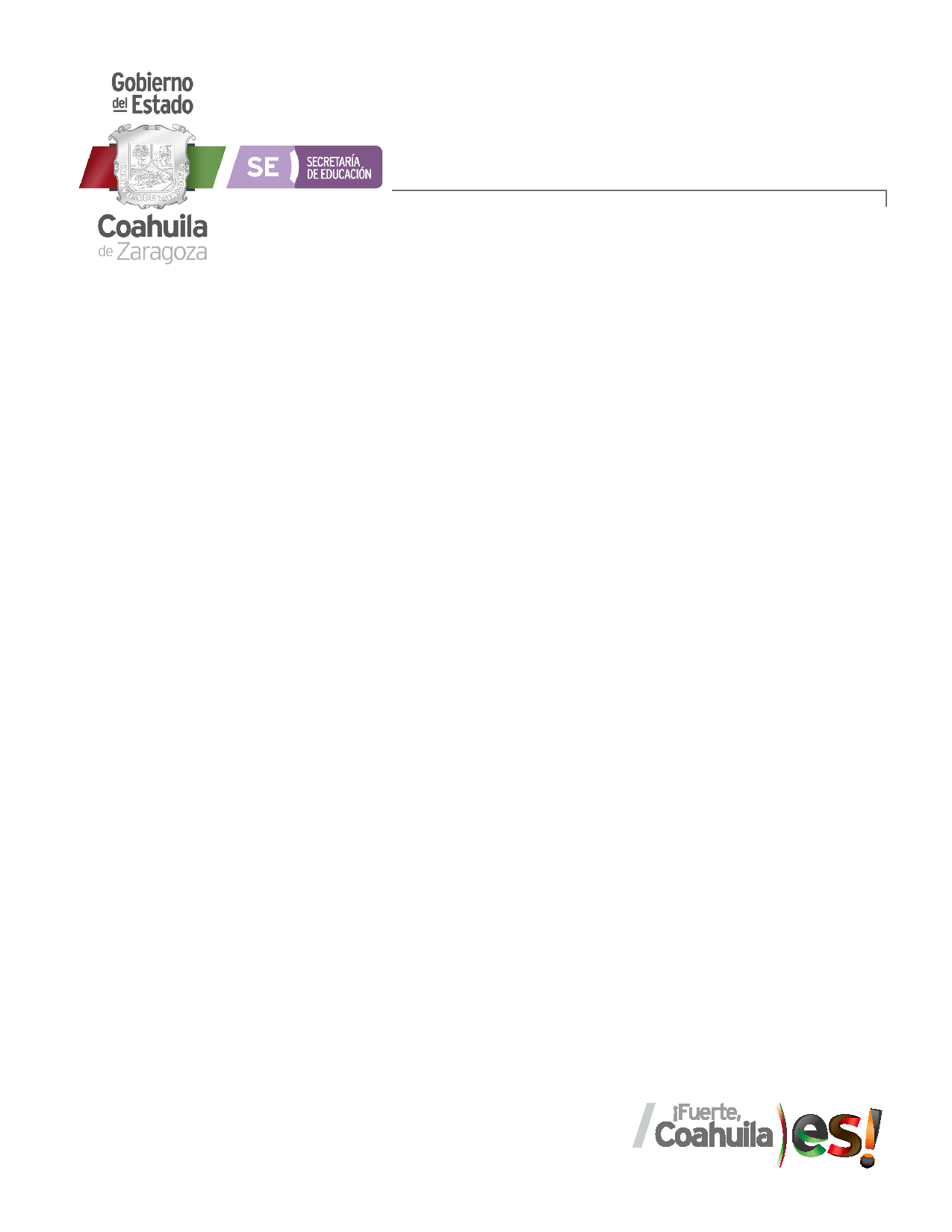 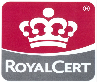 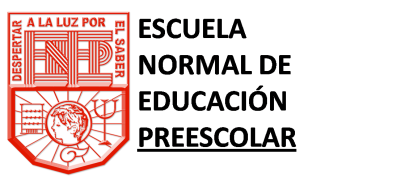 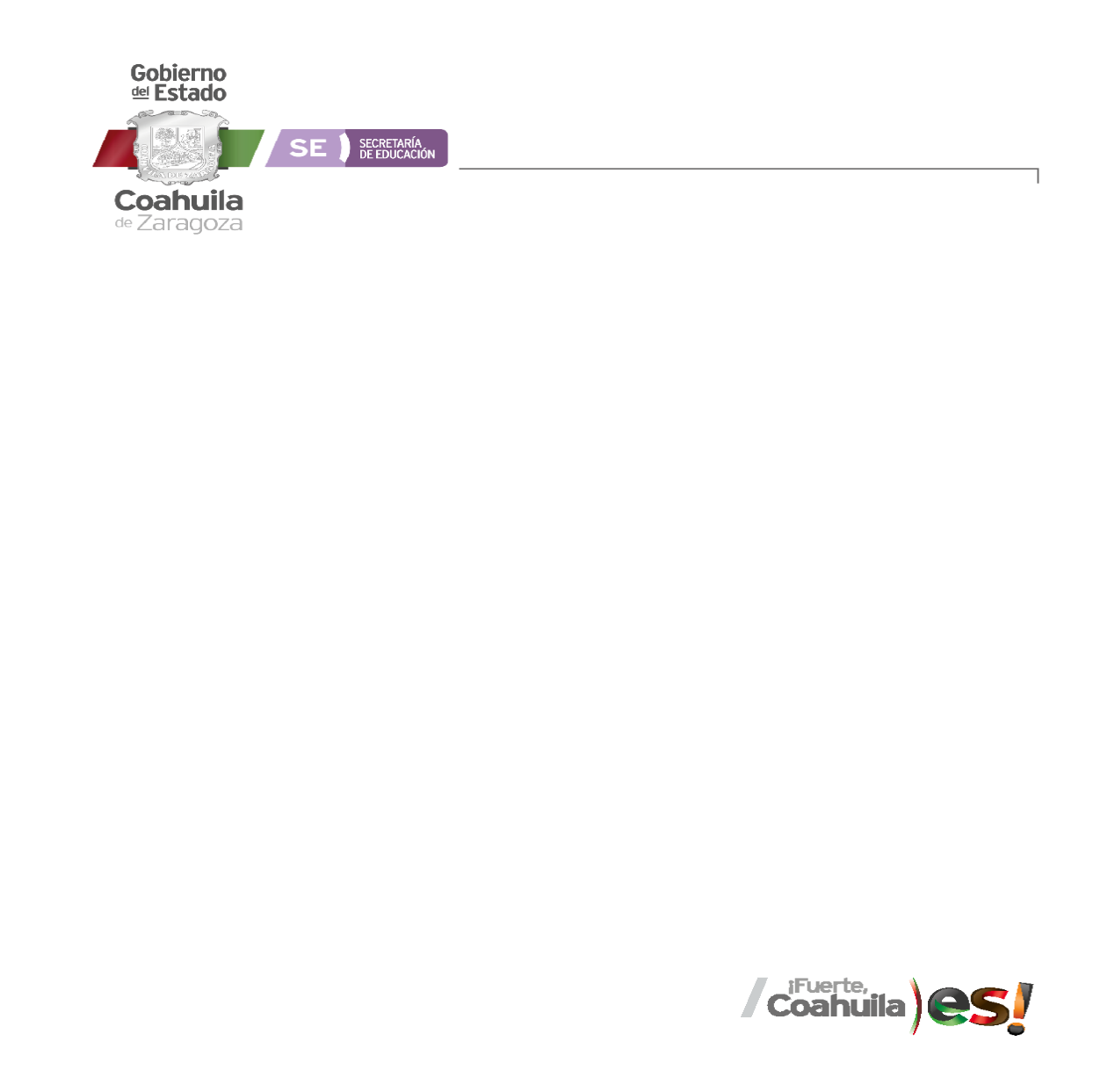 Estructura del Curso
Unidad de aprendizaje I. 
La didáctica de los contenidos científicos

*  Conocimiento didáctico del contenido.
*  Análisis didáctico de los contenidos escolares de ciencias naturales.
*  Los seres vivos y los ecosistemas.
*  La Tierra y el Universo.
Unidad de aprendizaje II   
La construcción de conocimientos sobre la materia, energía y sus interacciones.

*  La estrategia de habilidades de predicción, observación y explicación.
*  La materia y los materiales.
*  Energía.
*  Fenómenos térmicos.
*  Fenómenos mecánicos.
ENEP-ST19
V00/012017
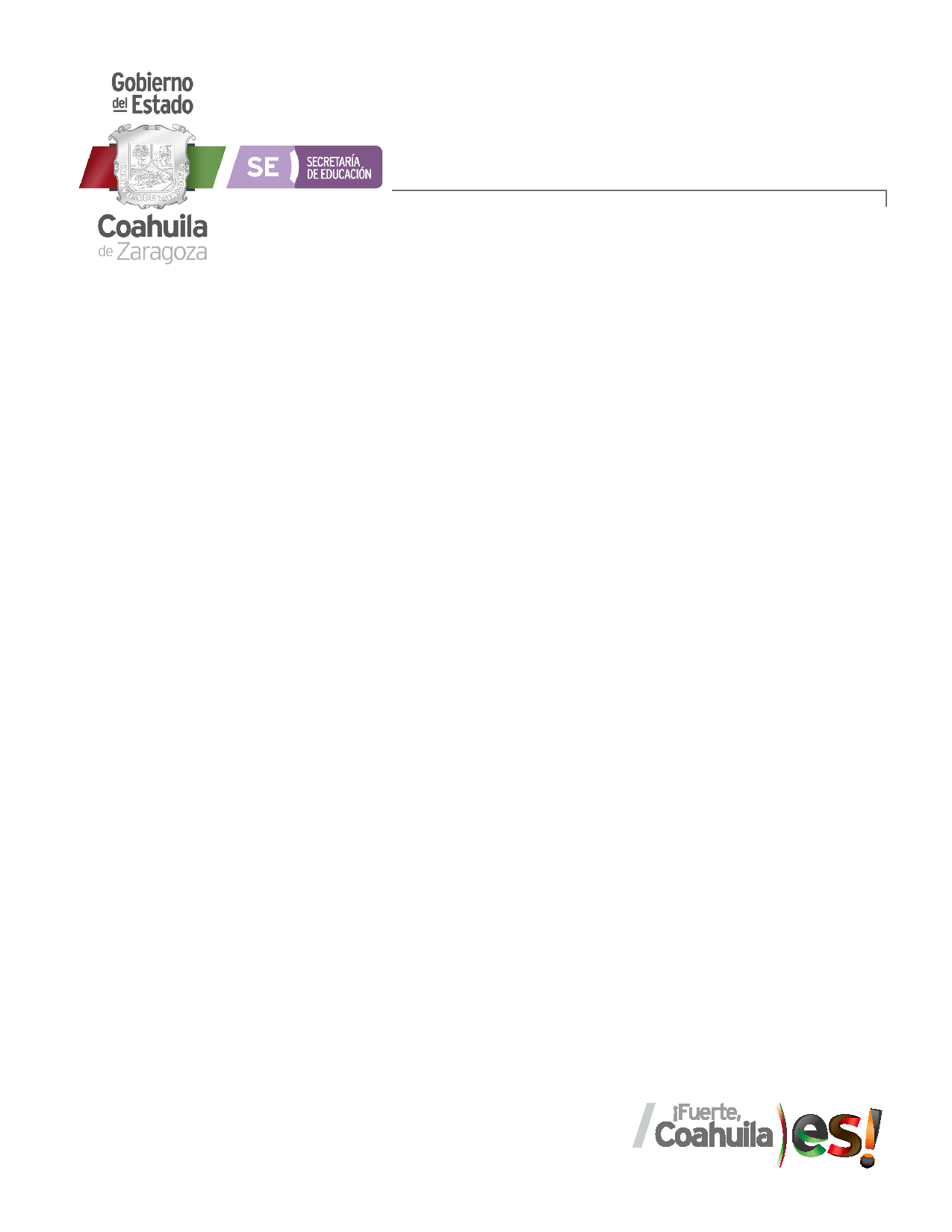 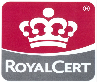 V 20-21
CGENAD-F-SAA-43
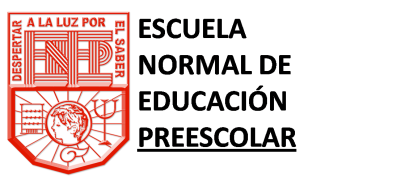 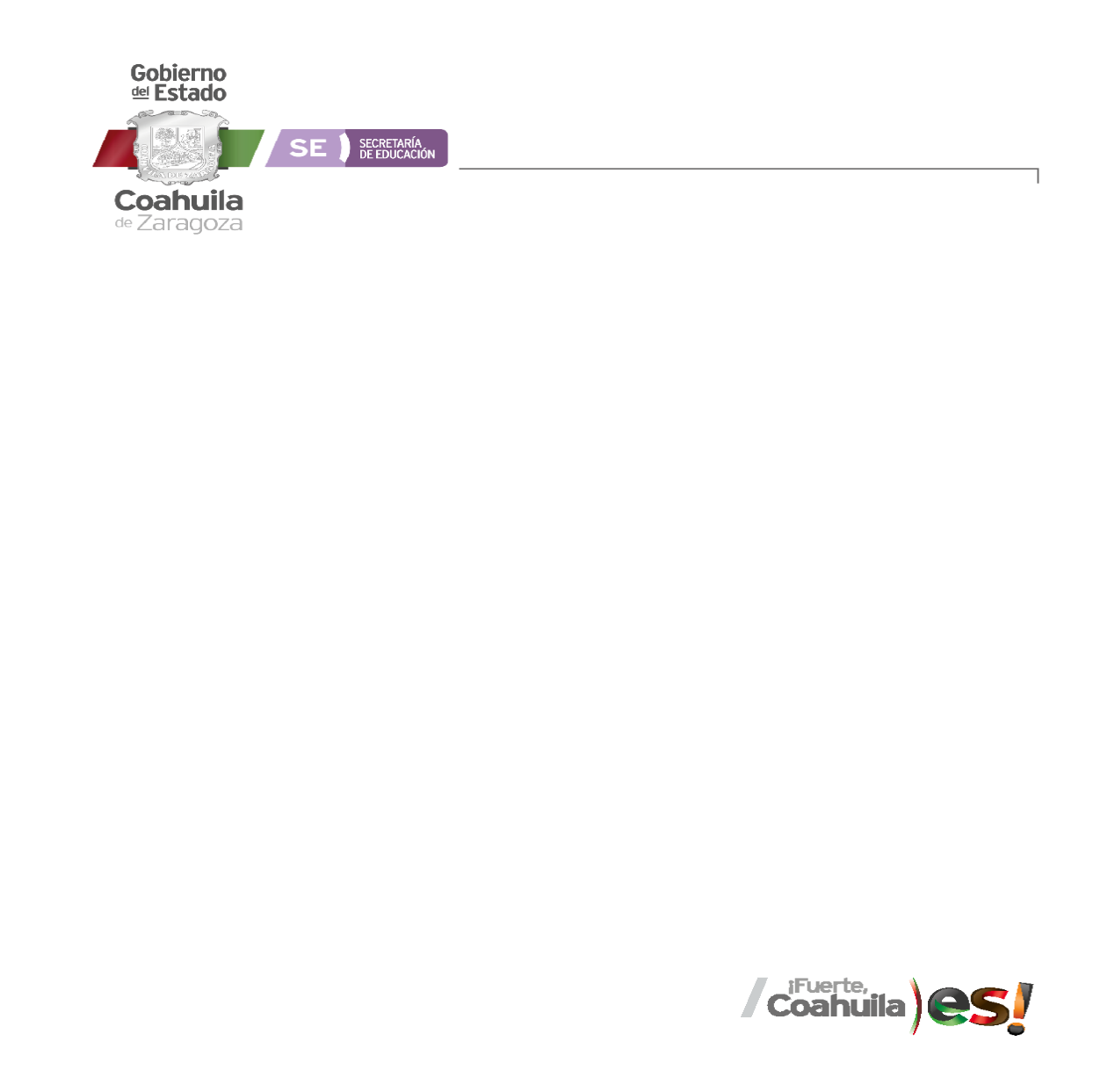 Unidad de aprendizaje III.  
El trabajo por proyectos en ciencias naturales y los fenómenos físicos. 

 Los proyectos en ciencias naturales.
 Fenómenos relacionados con el sonido.
 Fenómenos relacionados con la luz.
 Fenómenos magnéticos.
Fenómenos eléctricos.
Excursiones y trabajo de campo
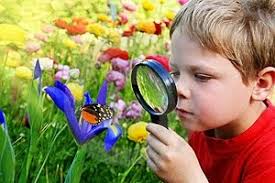 ENEP-ST19
V00/012017
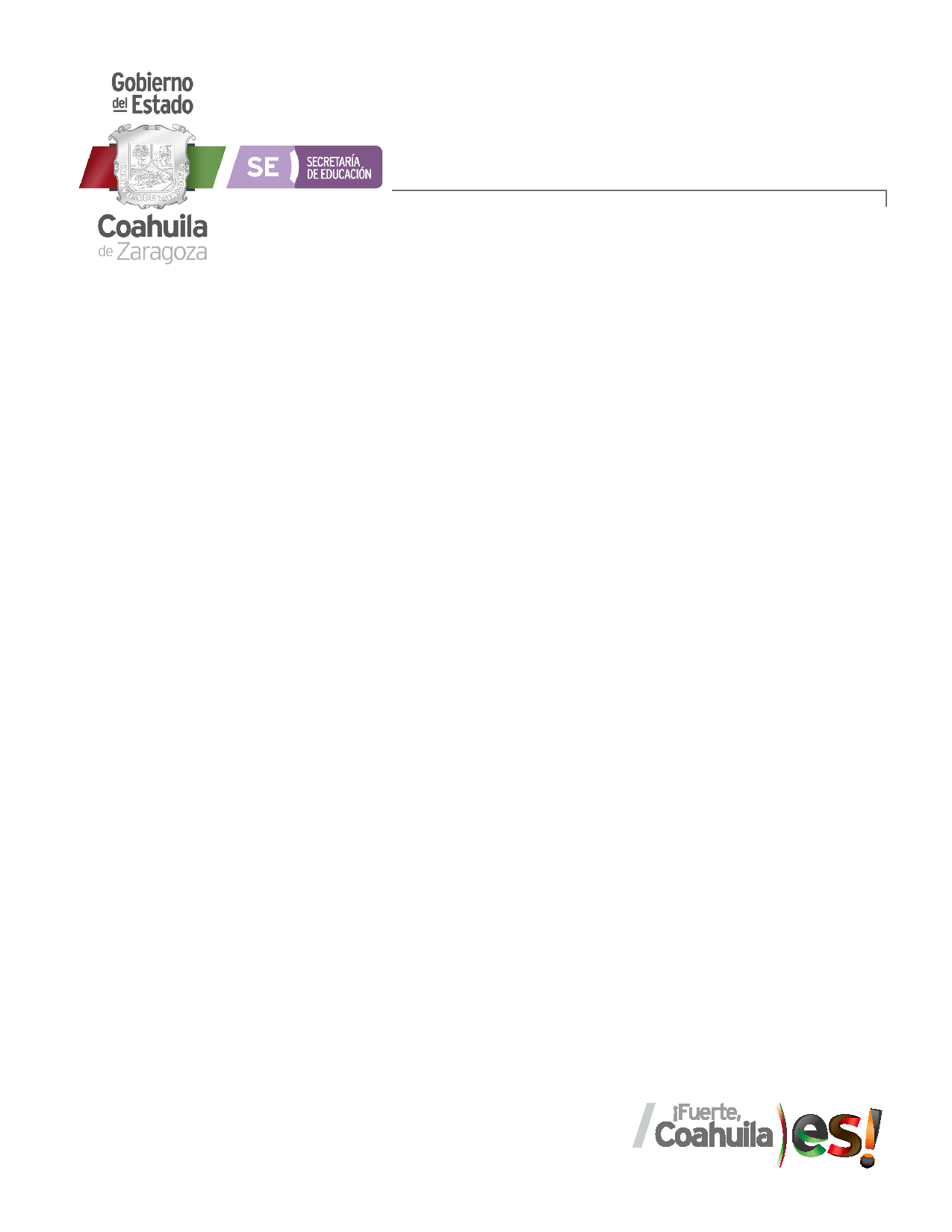 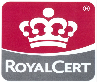 V 20-21
CGENAD-F-SAA-43
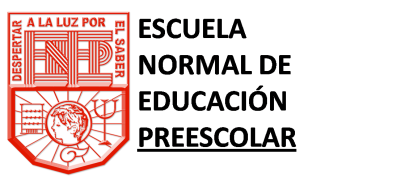 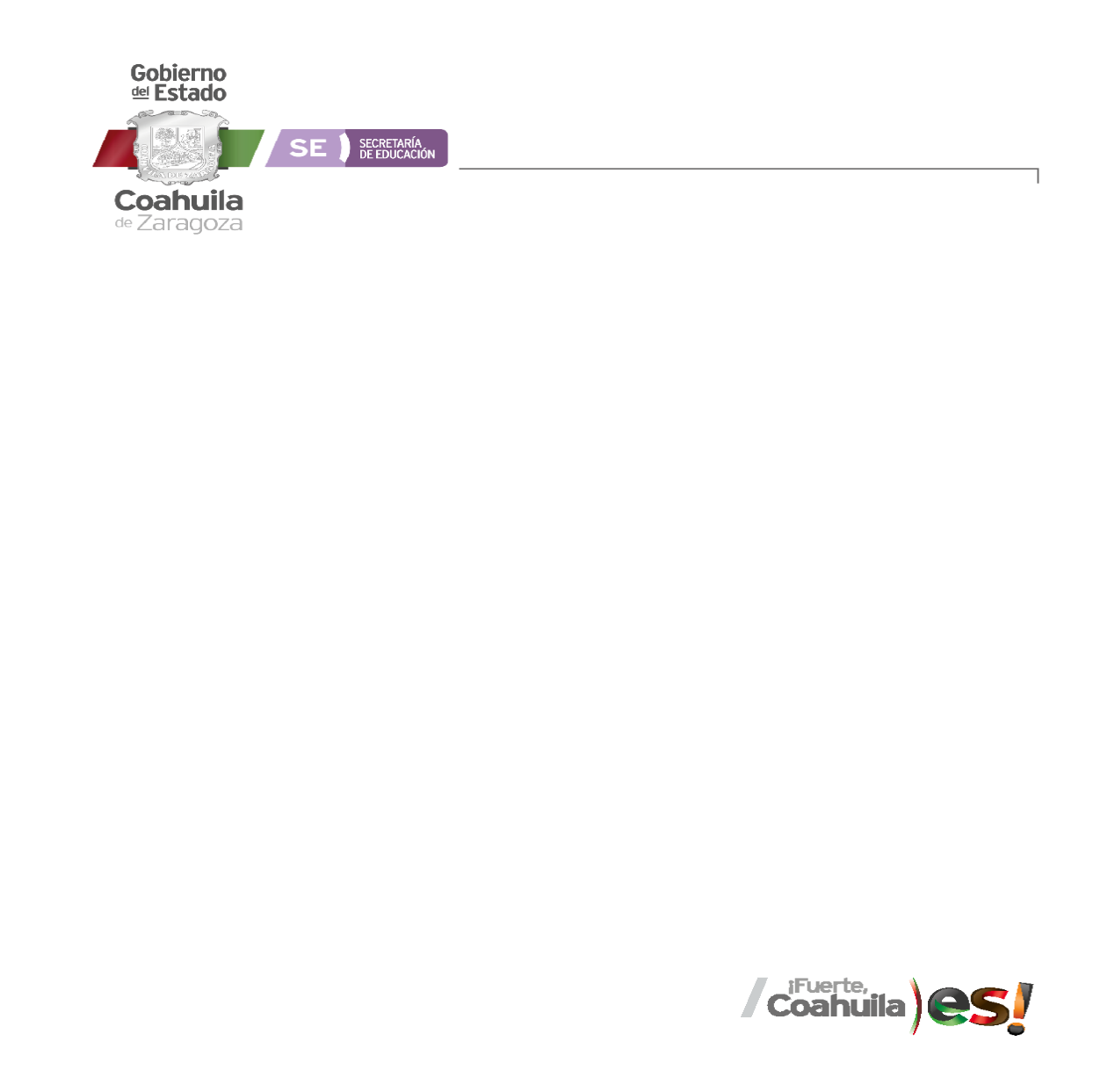 Curso antecedente:
Estudio del mundo natural

Cursos Subsecuente:
Estudio del mundo social

 Vinculación del curso con otros del mismo semestre:

Planeación y evaluación de la enseñanza y el aprendizaje.
Observación y análisis  de prácticas y contextos escolares.
ENEP-ST19
V00/012017
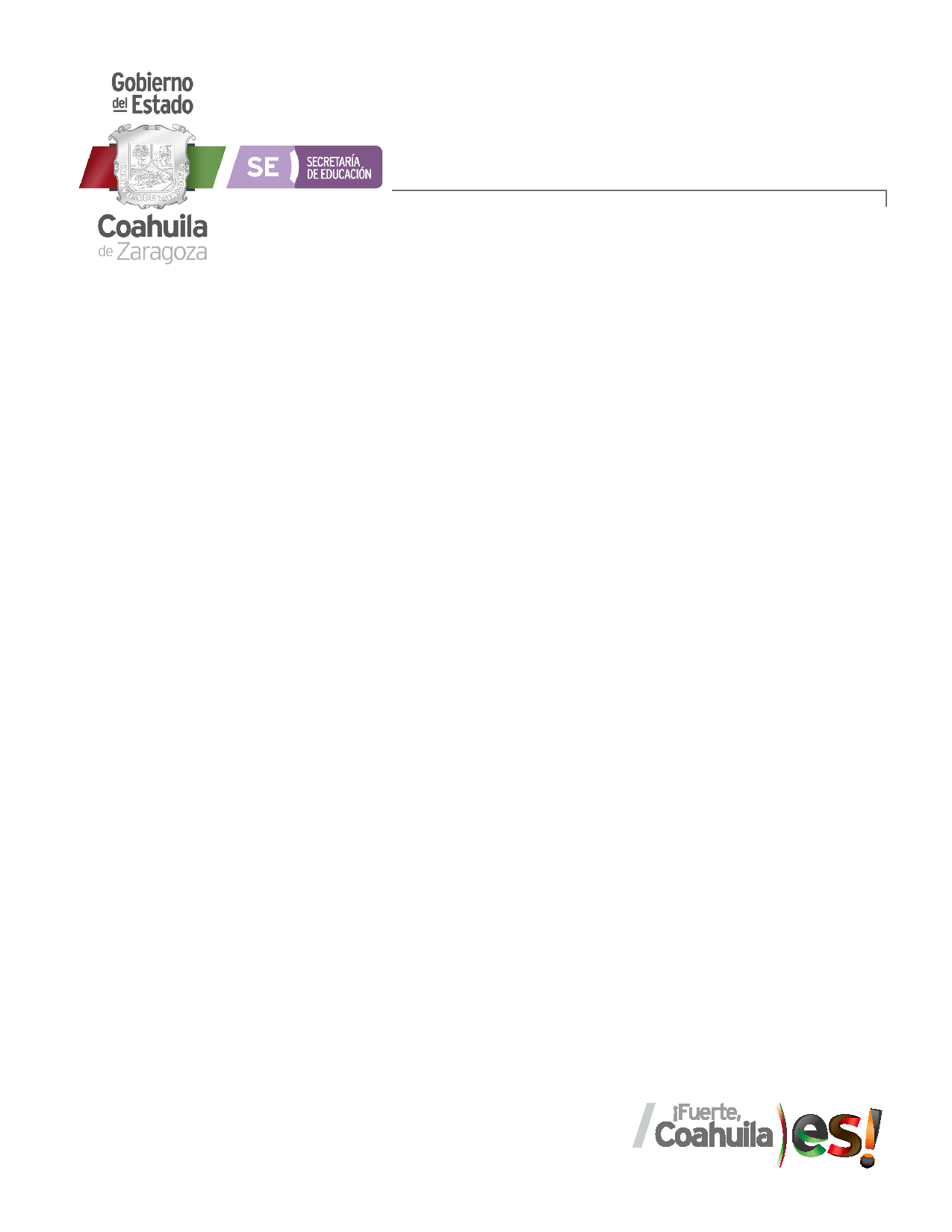 V 20-21
CGENAD-F-SAA-43
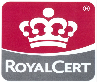 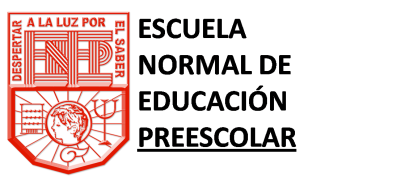 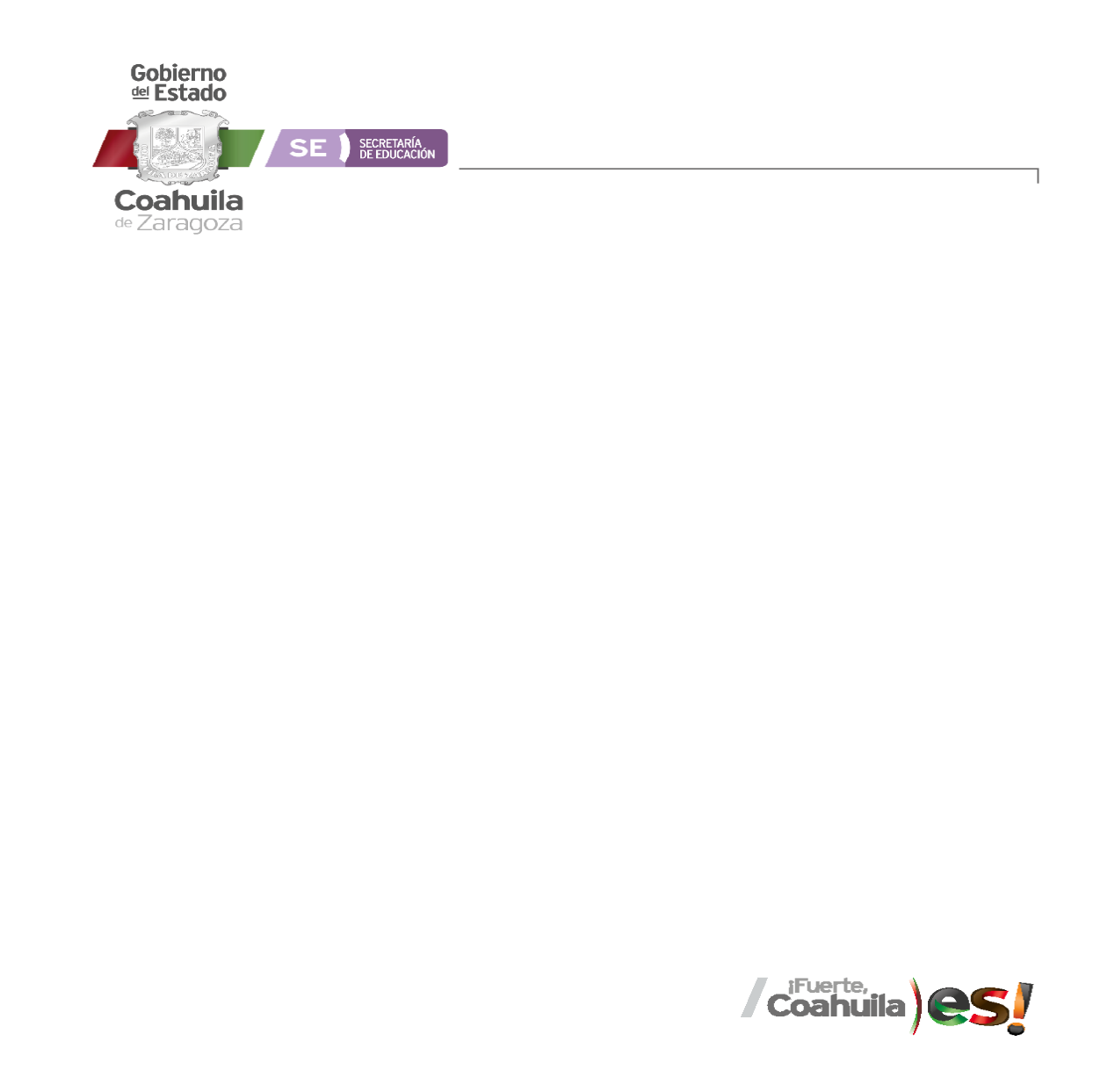 Evidencias de aprendizaje por unidad y global 
con su respectiva rúbrica:
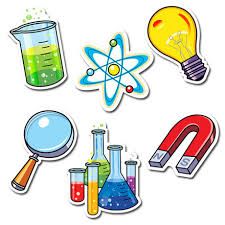 EVIDENCIA UNIDAD I:  
Organizador gráfico de la didáctica de los contenidos científicos).

EVIDENCIA UNIDAD  II: 
Diseño de una secuencia didáctica  (método científico POE).
Predecir observar experimentar

EVIDENCIA UNIDAD  III
Diseño de un proyecto científico o tecnológico que tome como base un fenómeno físico.

EVIDENCIA GLOBAL:
Informe de resultados del Proyecto científico y tecnológico.
ENEP-ST19
V00/012017
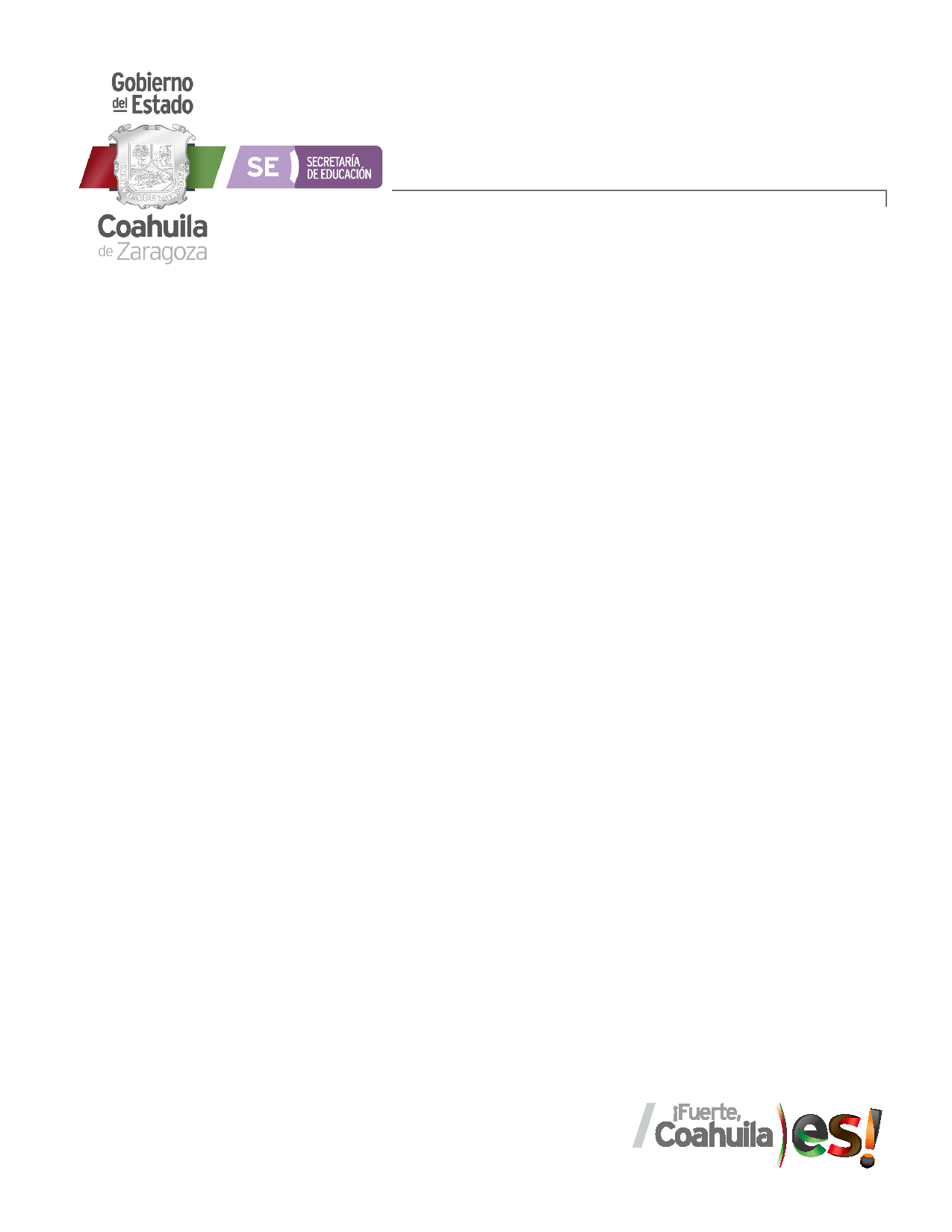 V 20-21
CGENAD-F-SAA-43
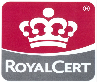 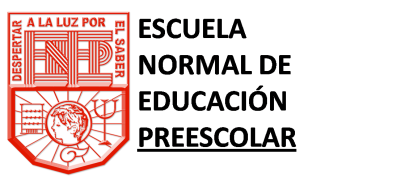 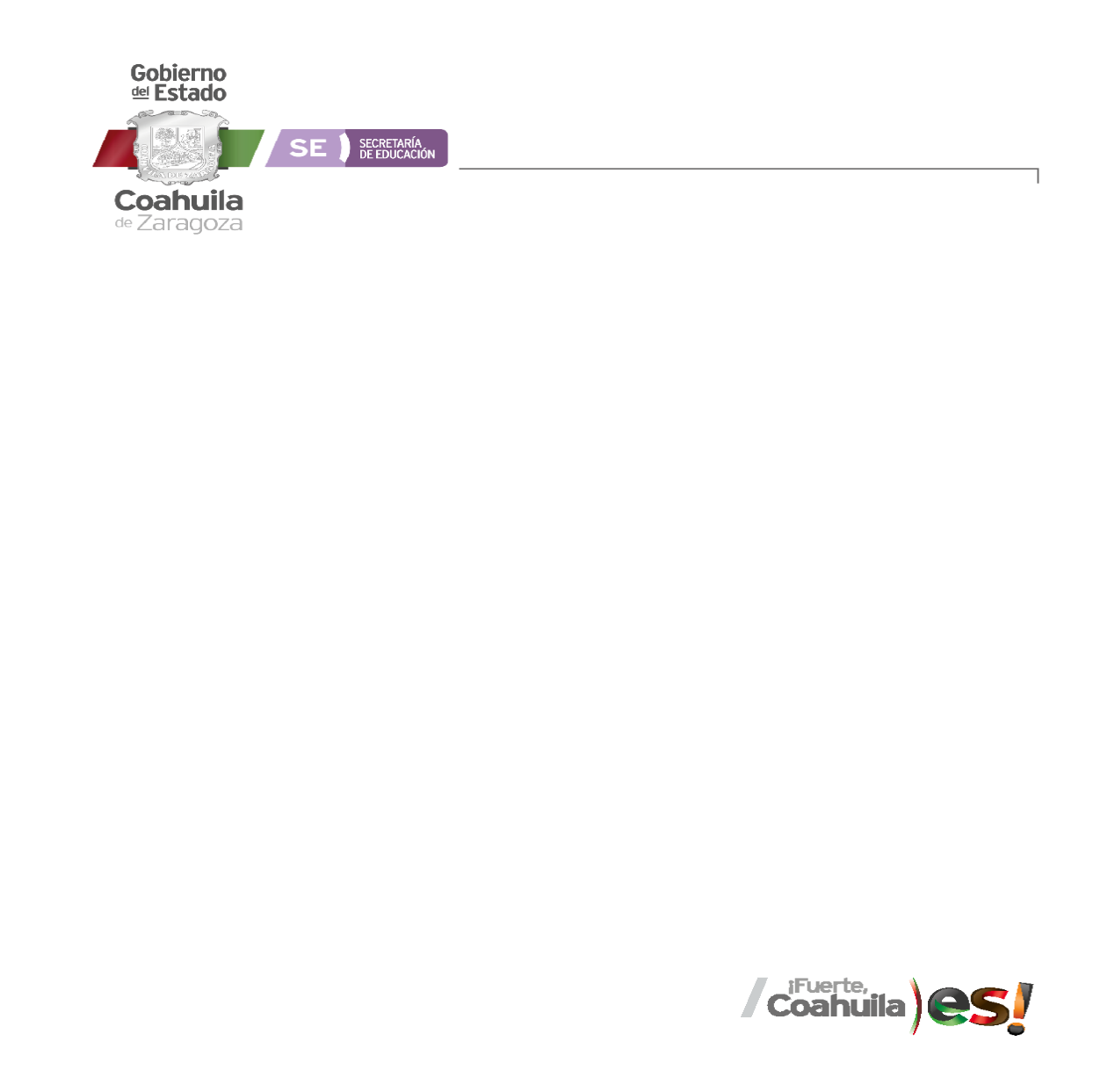 JORNADAS DE OBSERVACIÓN Y AYUDANTIA

17-18 -19  Marzo 2021      Observación 
26- 27-28  Abril  2021        Observación
31 Mayo – 4 Junio 2021    Observación
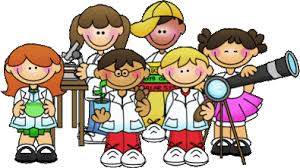 FECHAS DE EVALUACIÓN:

 1era. Evaluación:  19 al 23 de abril   2021
 2da.  Evaluación:  24 al 28 de mayo 2021
 3era. Evaluación:  28 junio al  2  de julio    2021
 4ta.   Evaluación y evidencia global: 28 junio Y  2 de julio 2021
ENEP-ST19
V00/012017
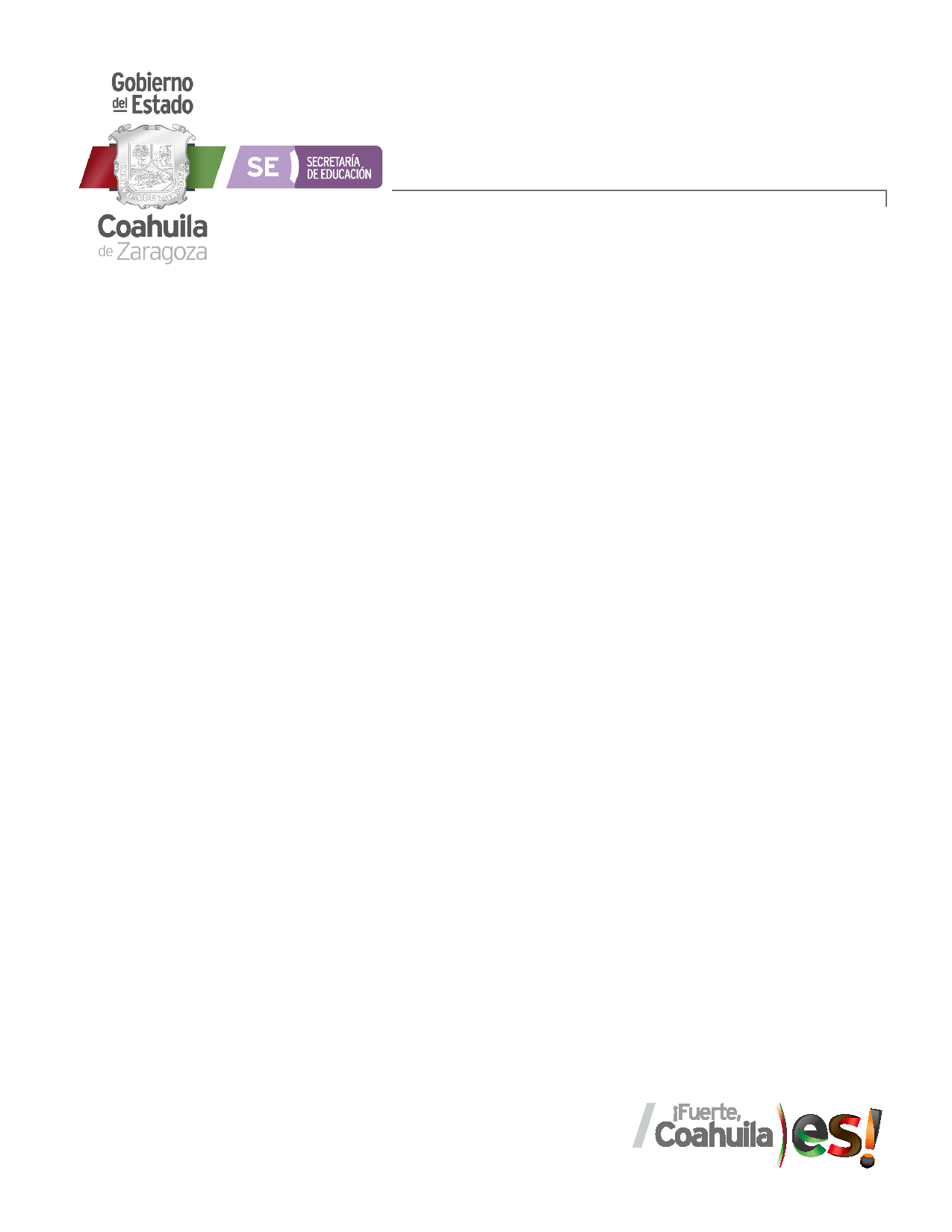 V 20-21
CGENAD-F-SAA-43
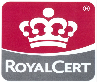 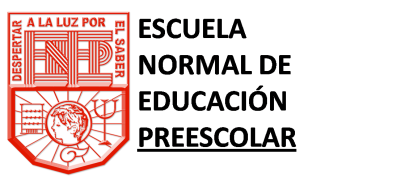 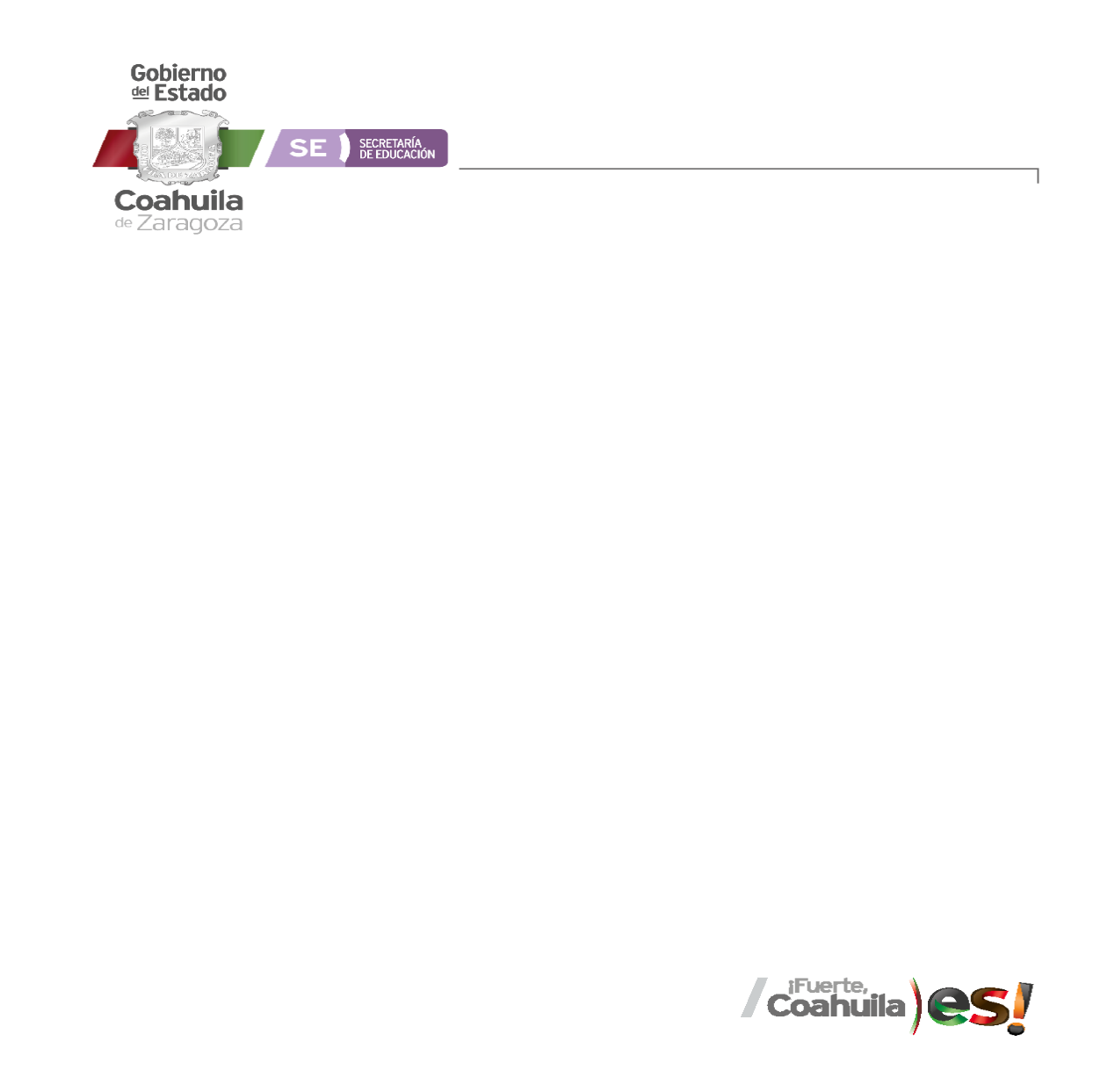 REGLAMENTO Y ACUERDOS INTERNOS
Establecer compromisos de trabajo en el encuadre
Crear un ambiente de trabajo colaborativo de estudio de análisis y reflexión
Participación activa de las alumnas en lecturas y exposiciones en sesiones Teams
Compartir conocimientos en plenarias, por binas, equipos y grupal
Buscar diferentes fuentes de información para  profundizar los contenidos de las lecturas
Apoyar el proceso de redacción de documentos con análisis y síntesis para el desarrollo de habilidades intelectuales
Desarrollar habilidades en el uso  de tecnología educativa para mejorar el proceso de enseñanza- aprendizaje
ENEP-ST19
V0V 20-21
CGENAD-F-SAA-43
0/012017
ENEP-ST19
V00/012017
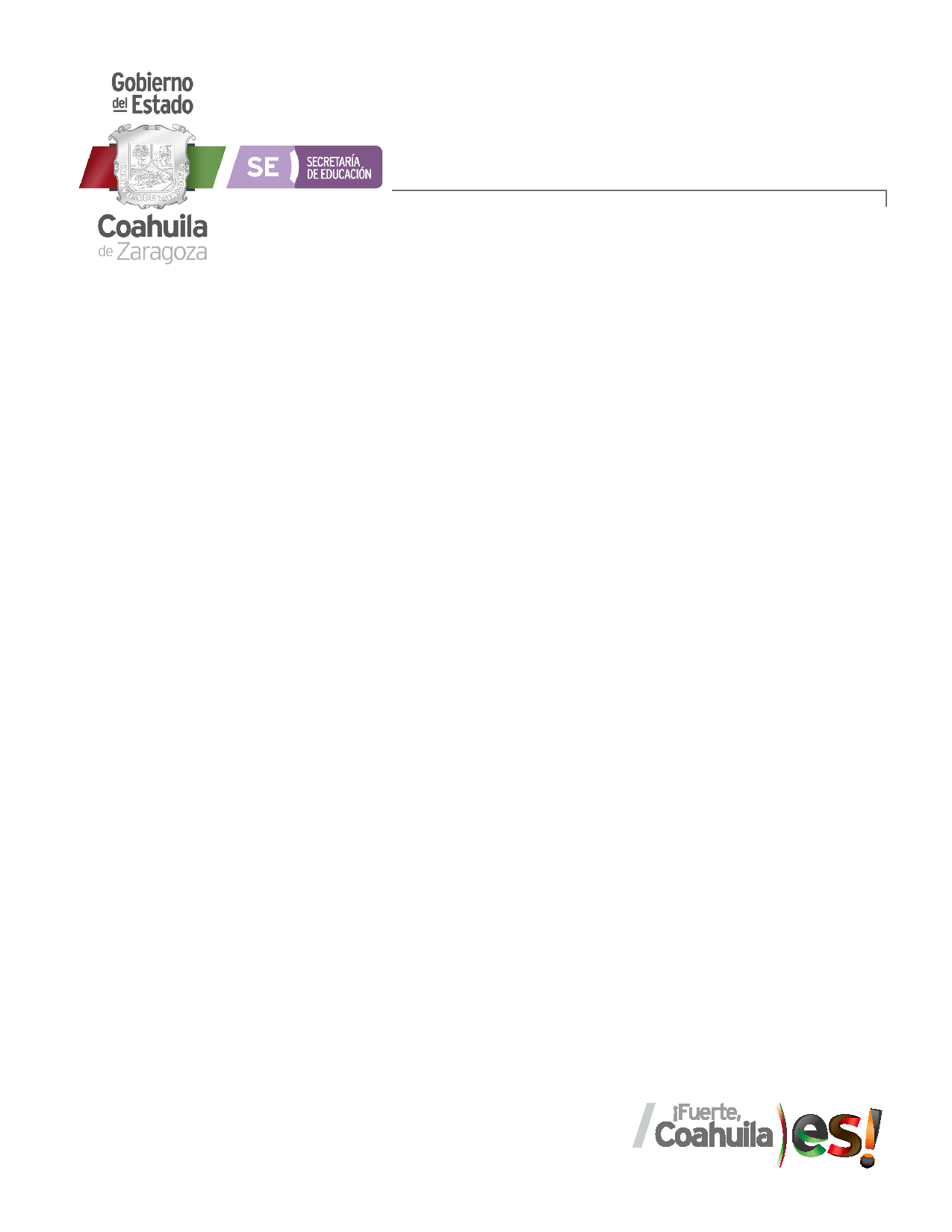 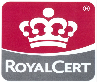 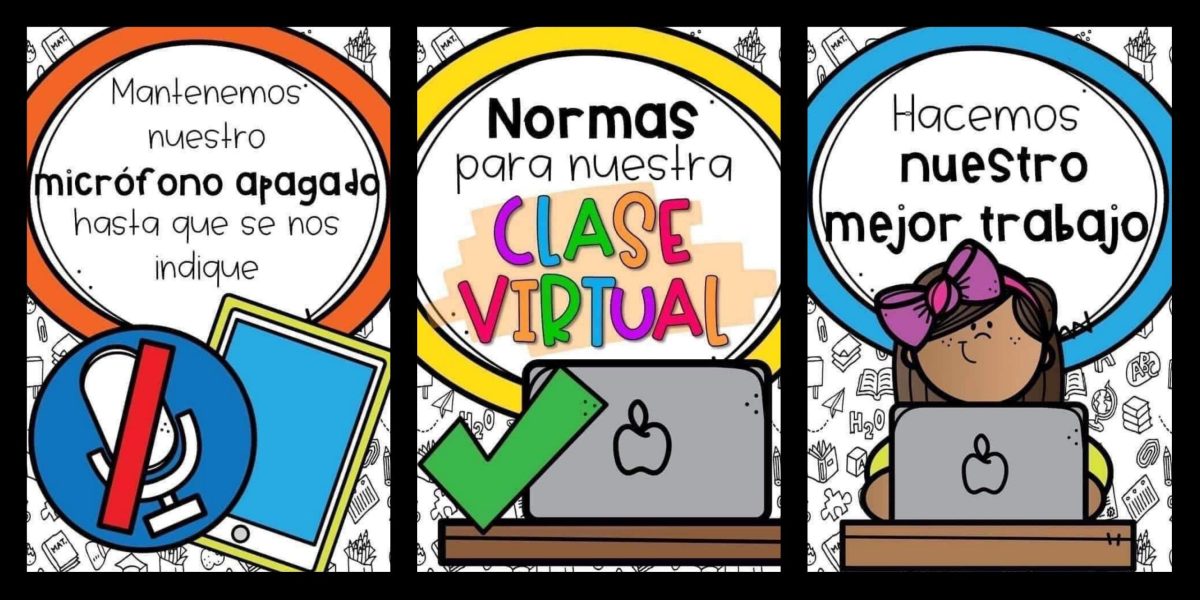 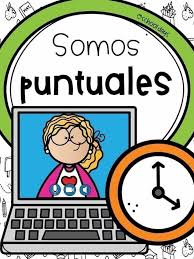 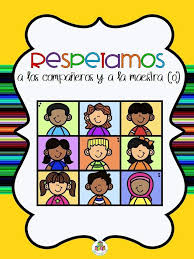 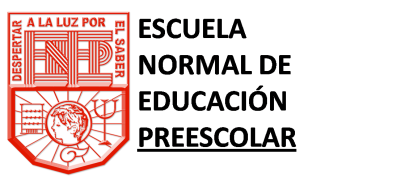 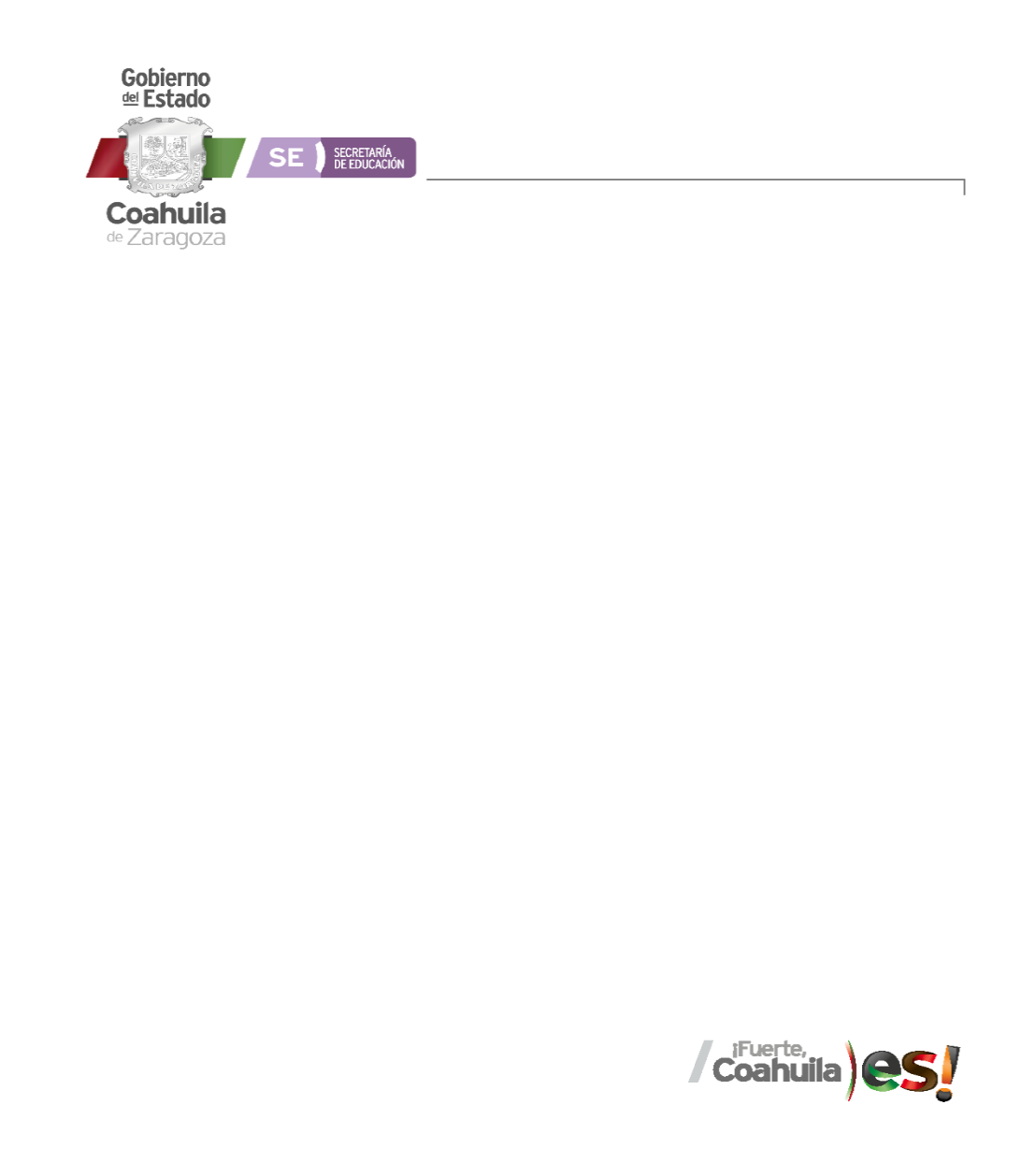 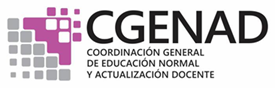 Políticas y Normatividad
Asistencia y permanencia en sesiones Teams 85%
Puntualidad en las sesiones Teams y permanecer  en toda la sesión 90 minutos siempre visible.
Es obligatorio activar el video, registrarse con su nombre y estar siempre presente en la clase, de lo contrario se registrará como falta.
Lugar y ambiente adecuado y sin distractores como música, mascotas, alimentos, etc.
Presentarse a la sesión en Teams con playera del uniforme
 Por ningún motivo esta autorizado a grabar video en sesiones  virtuales.
ENEP-ajST19
V0V 20-21
CGENAD-F-SAA-43
0/012017
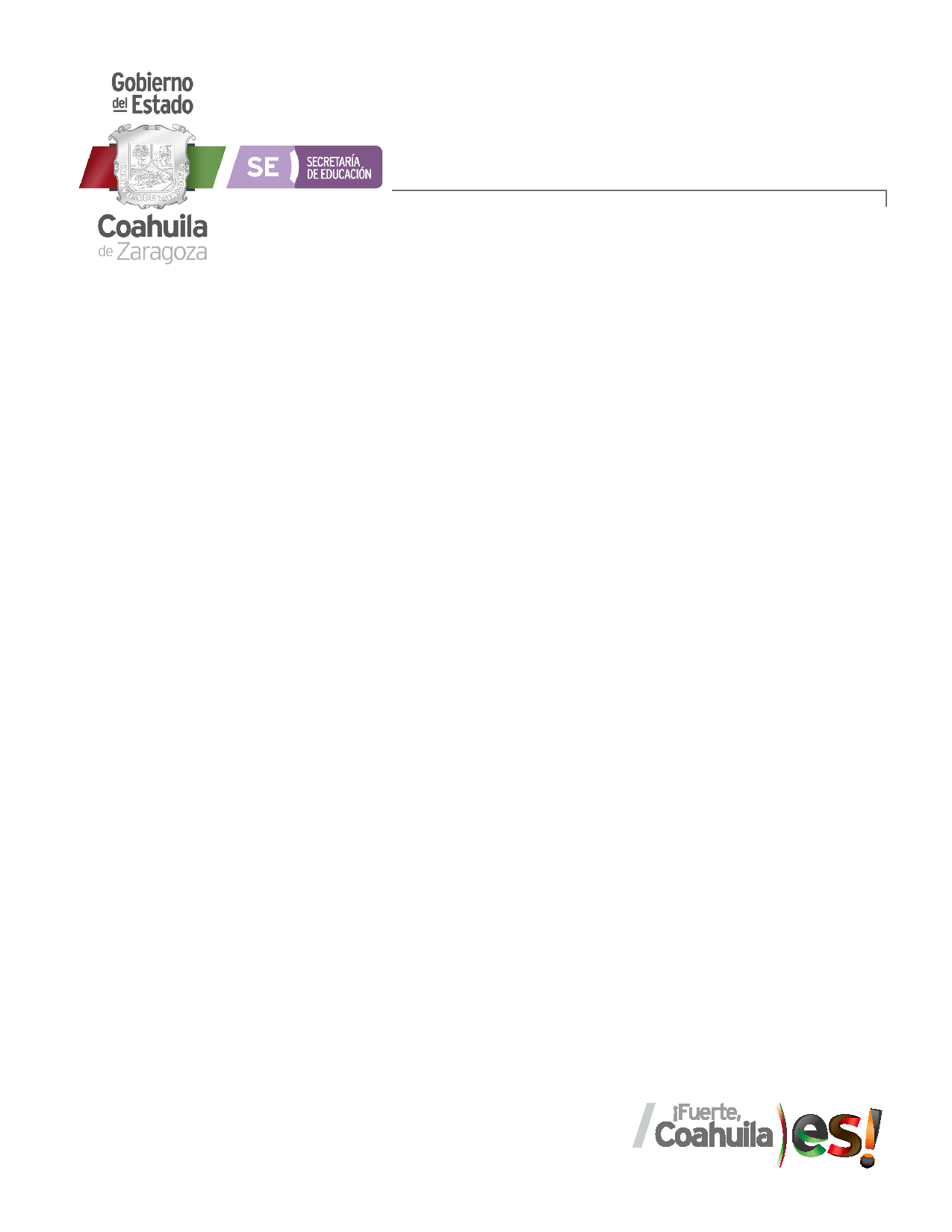 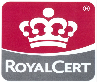 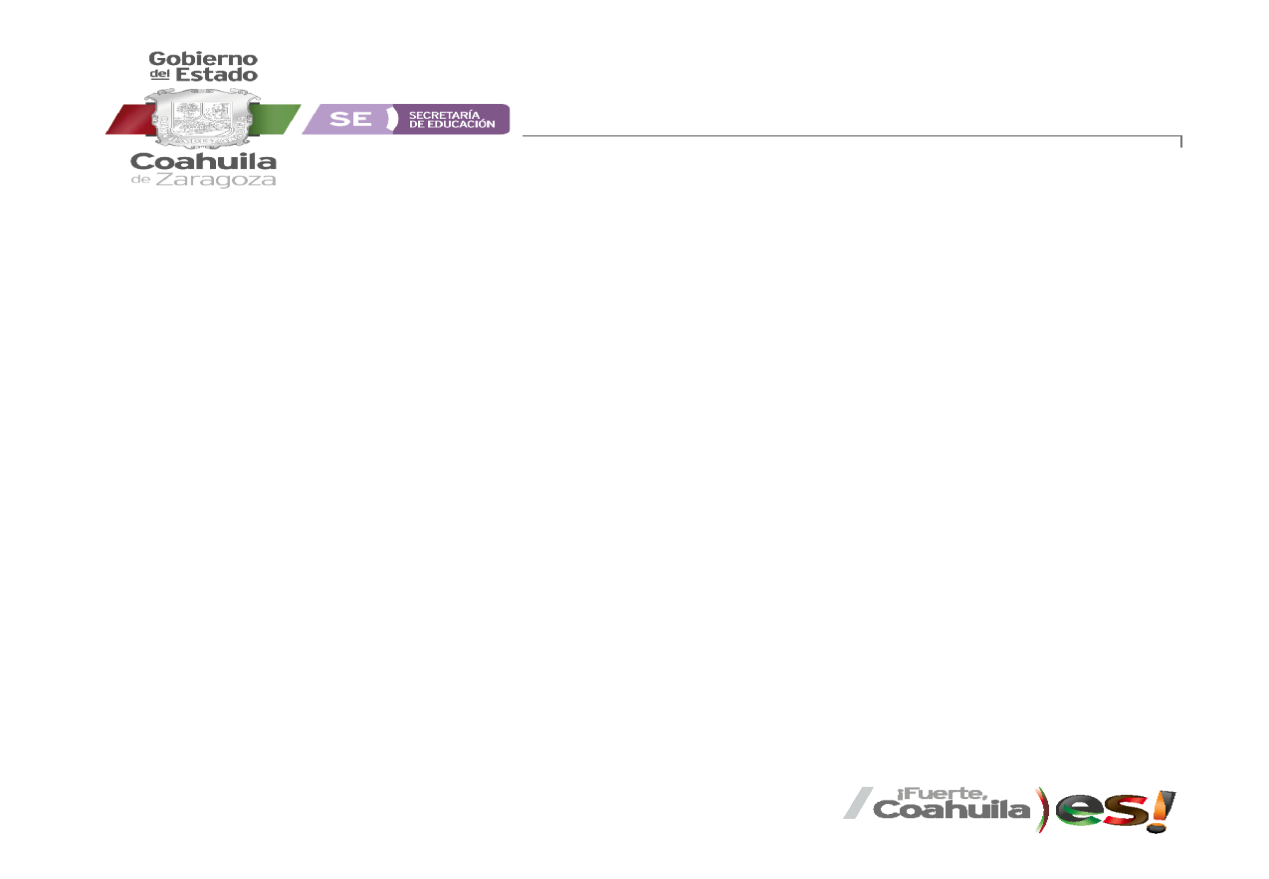 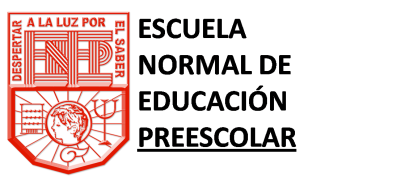 No se permitirá el ingreso a la sesión Teams después de 10 minutos de  iniciar la  sesión
No se recibirán trabajos en otra fecha  sin excepción 
Exposiciones en sesión Teams  el día que se solicita no se podrá recuperar en otro momento
Trabajos  y Exposiciones  en computadora  con Portada  
Tareas en Escuela en Red y  entregarlas de acuerdo a las indicaciones en clase y serán valoradas para evaluación 
Trabajos individuales o por equipos que sean escritos iguales serán considerados como plagios.
La  calificación de la coevaluación y autoevaluación en las evidencias de Unidad deben ser  coherentes con  lo establecido en la rúbrica.
V0V 20-21
CGENAD-F-SAA-43
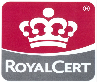 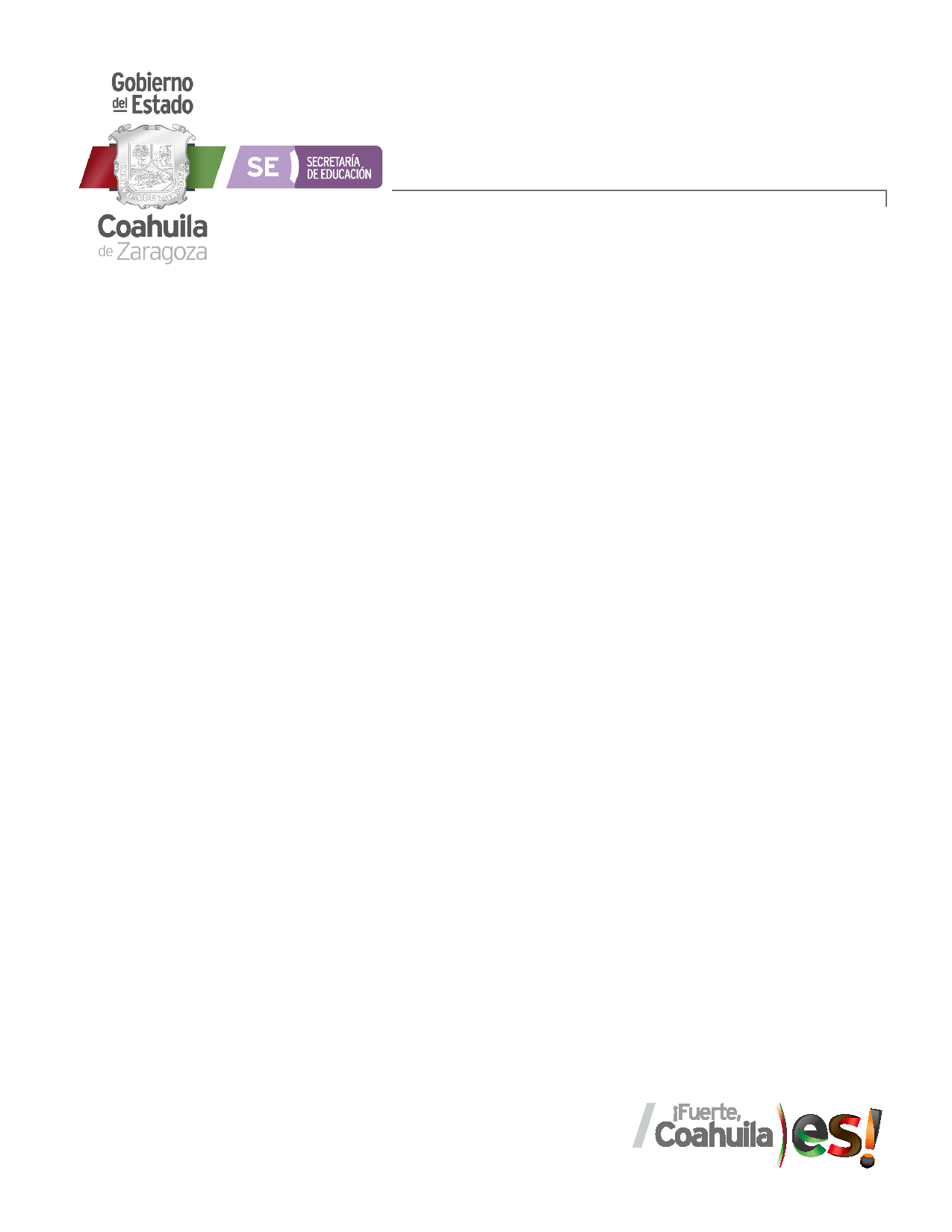 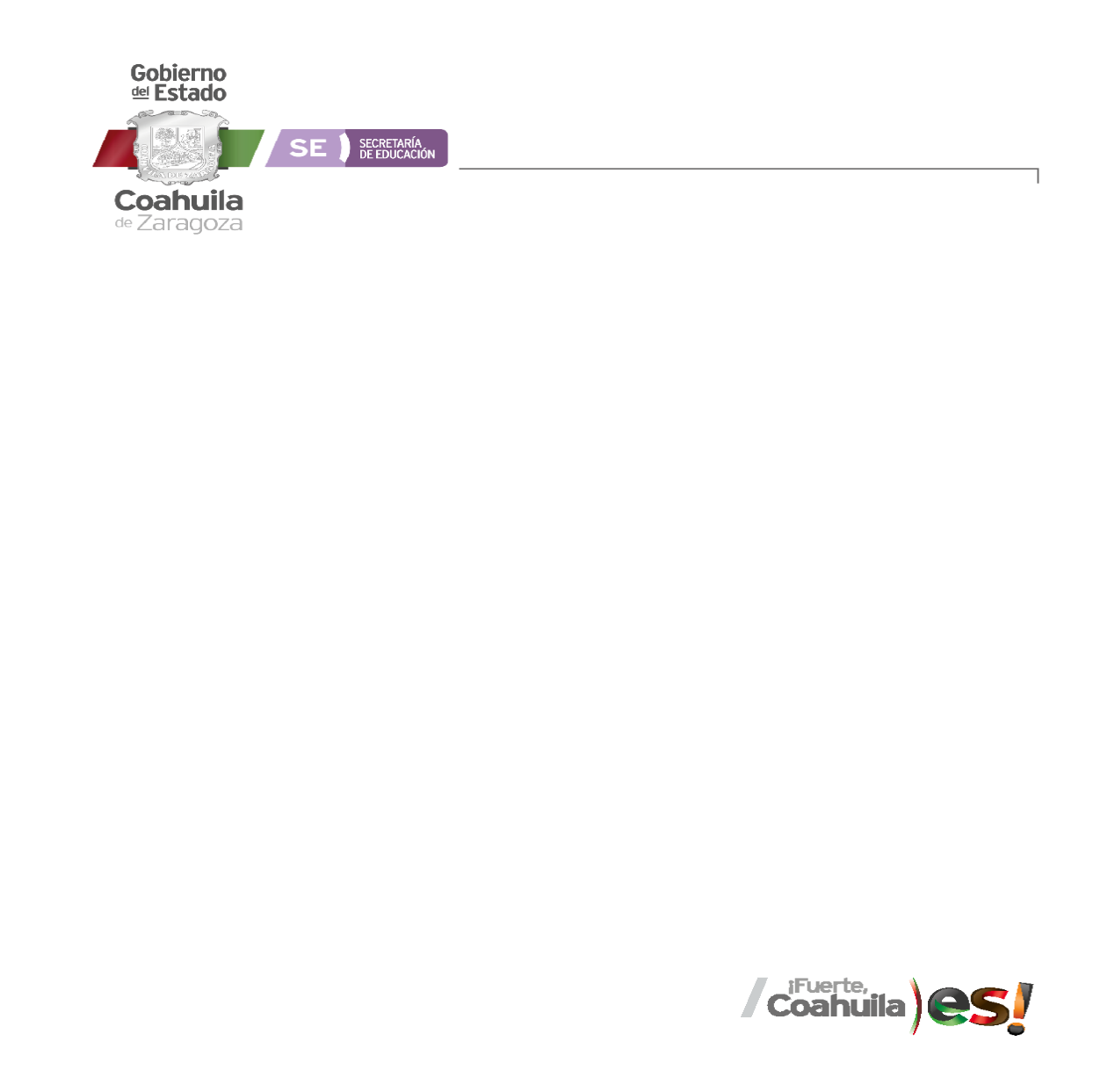 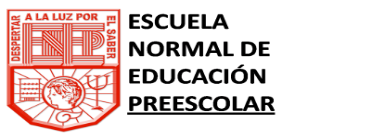 CRITERIOS DE EVALUACIÓN
Para tener derecho a ser promediado el 50% de su trabajo de unidad deberá obtener calificación mínima aprobatoria de 6 de acuerdo con el Plan de Estudios 2018.
La buena actitud ,disposición y respeto serán factor determinante para a aprobación de los cursos.
La acreditación de cada unidad de aprendizaje  calificación mínima de 6, será condición para que el estudiante tenga el derecho a la evaluación global.
Para presentar examen extraordinario deberá presentar el trabajo final con una calificación otorgada por la docente mínima de 6.
La misma  calificación que se le otorgará al examen extraordinario será de  8
V0V 20-21
CGENAD-F-SAA-43
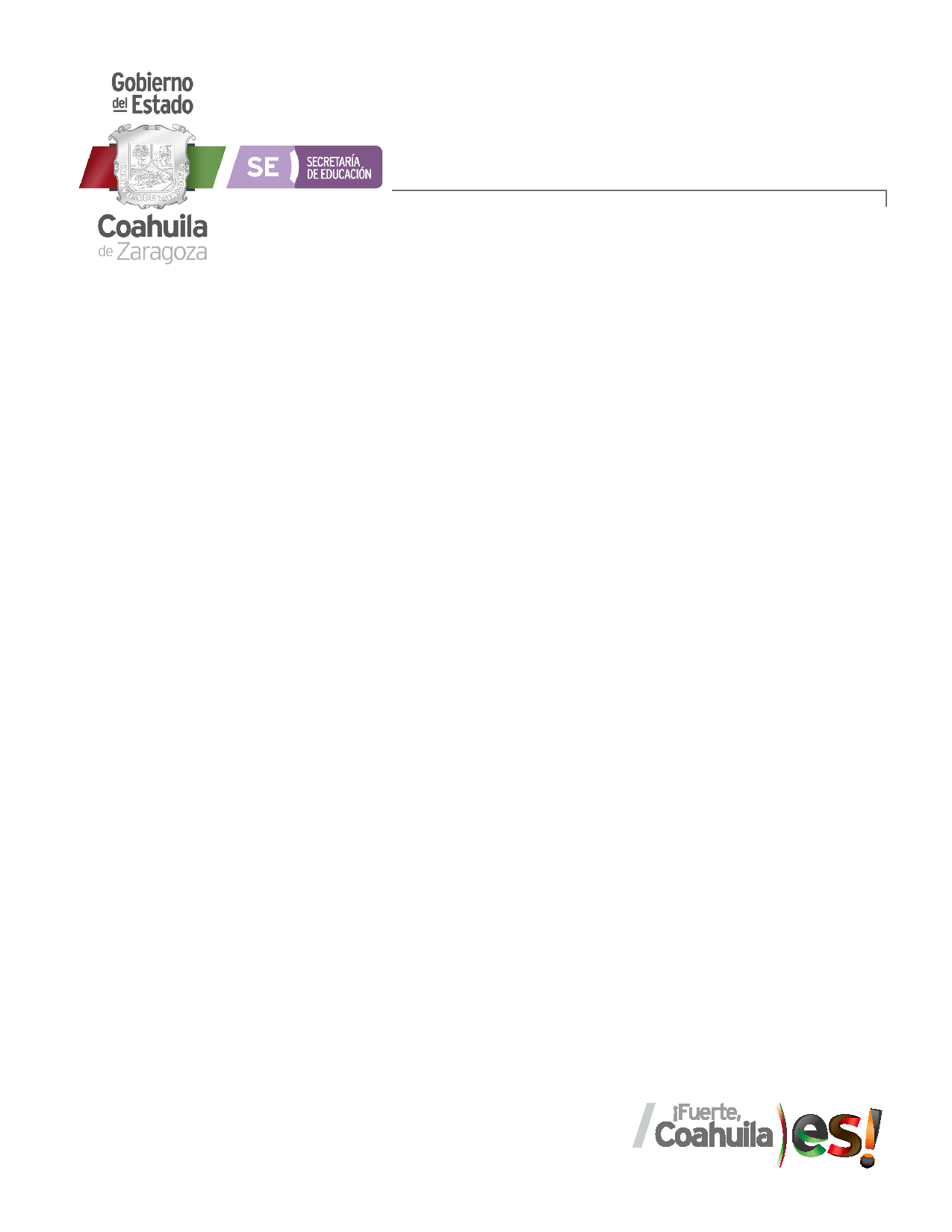 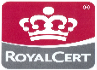 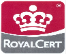 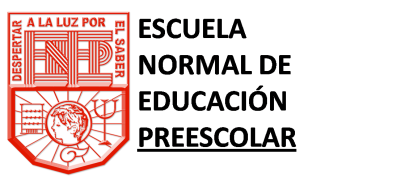 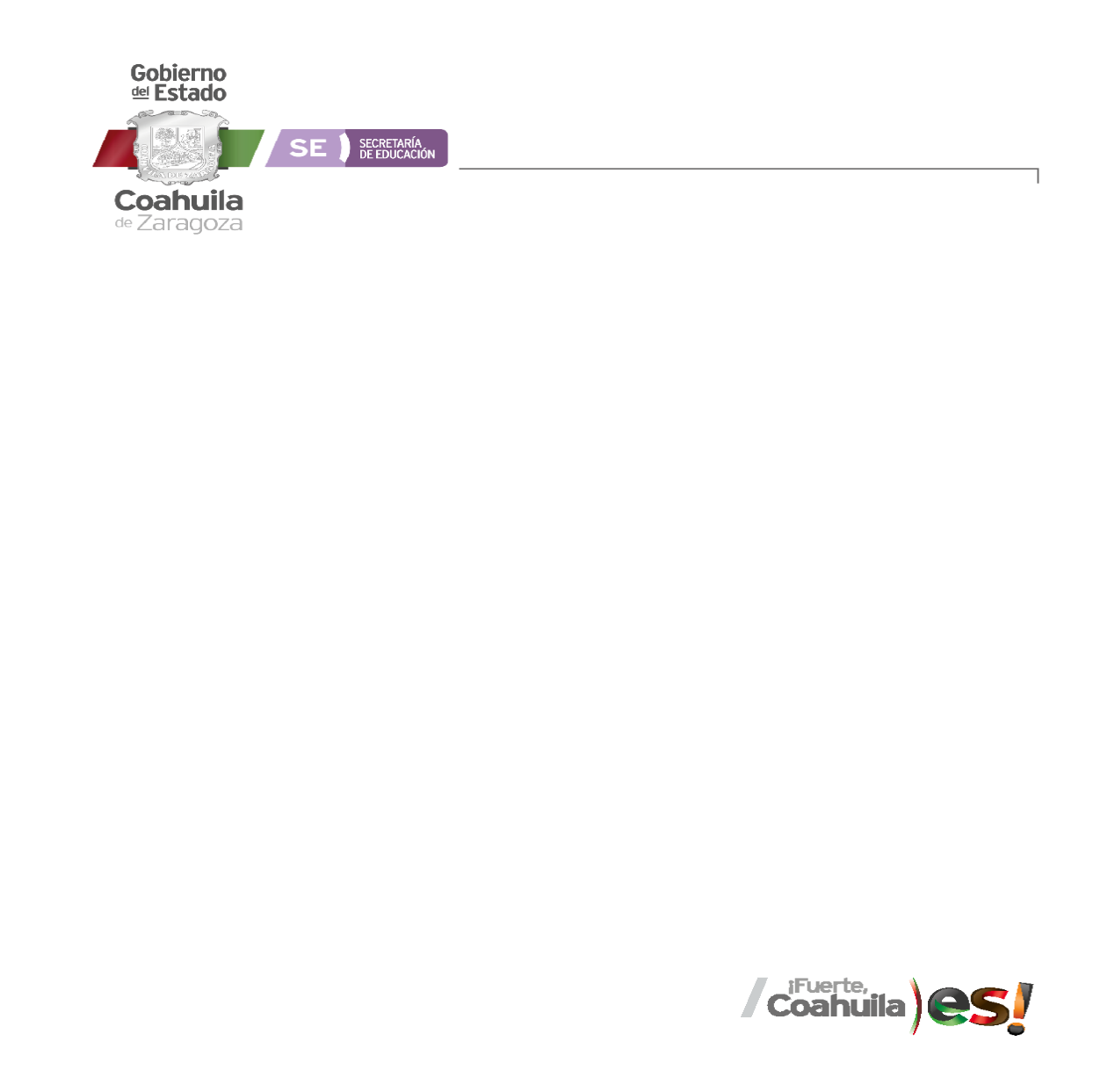 Acuerdos de evaluación PARA LA ACREDITACIÓN
ENEP-ST19
V00/012017
V 20-21
CGENAD-F-SAA-43
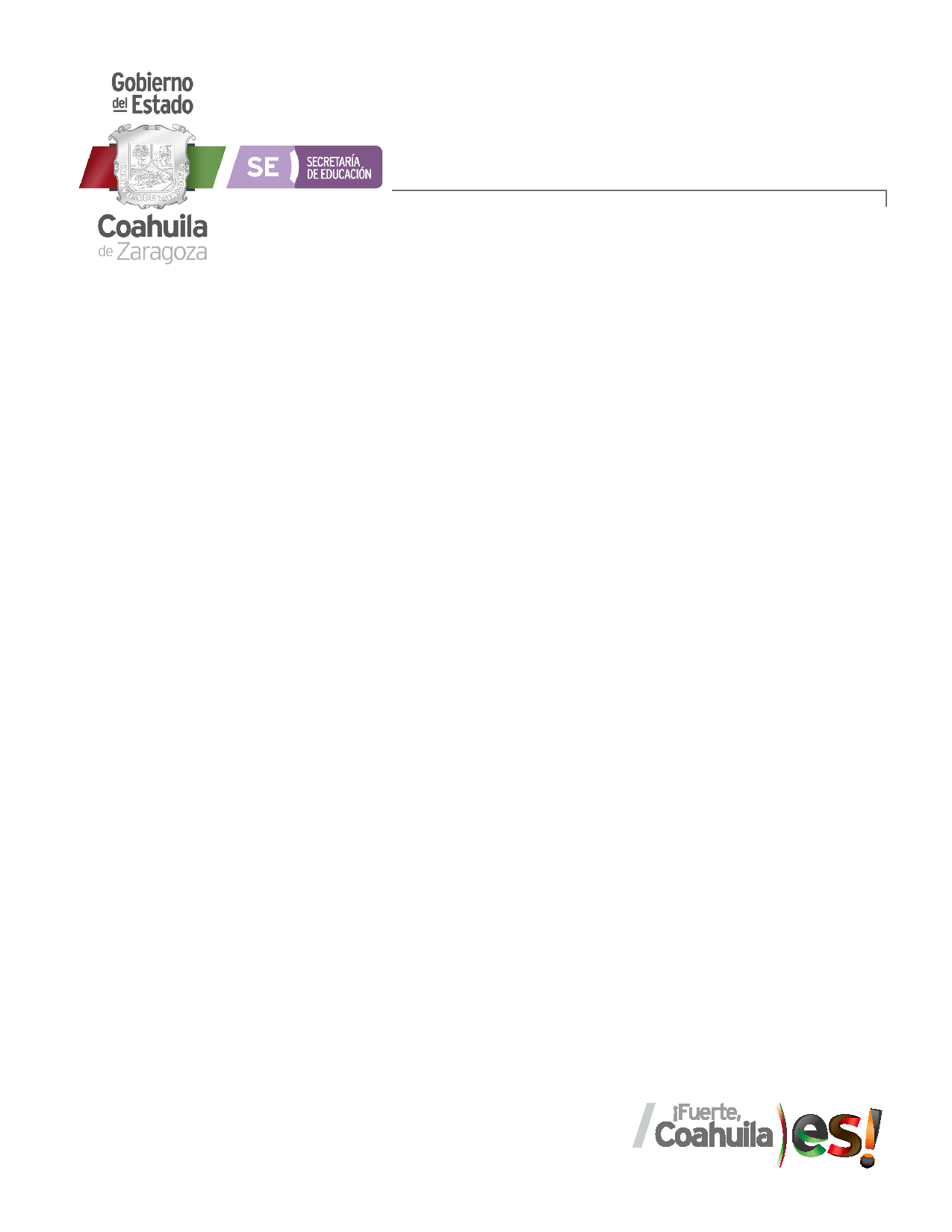 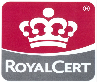 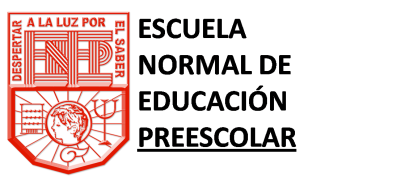 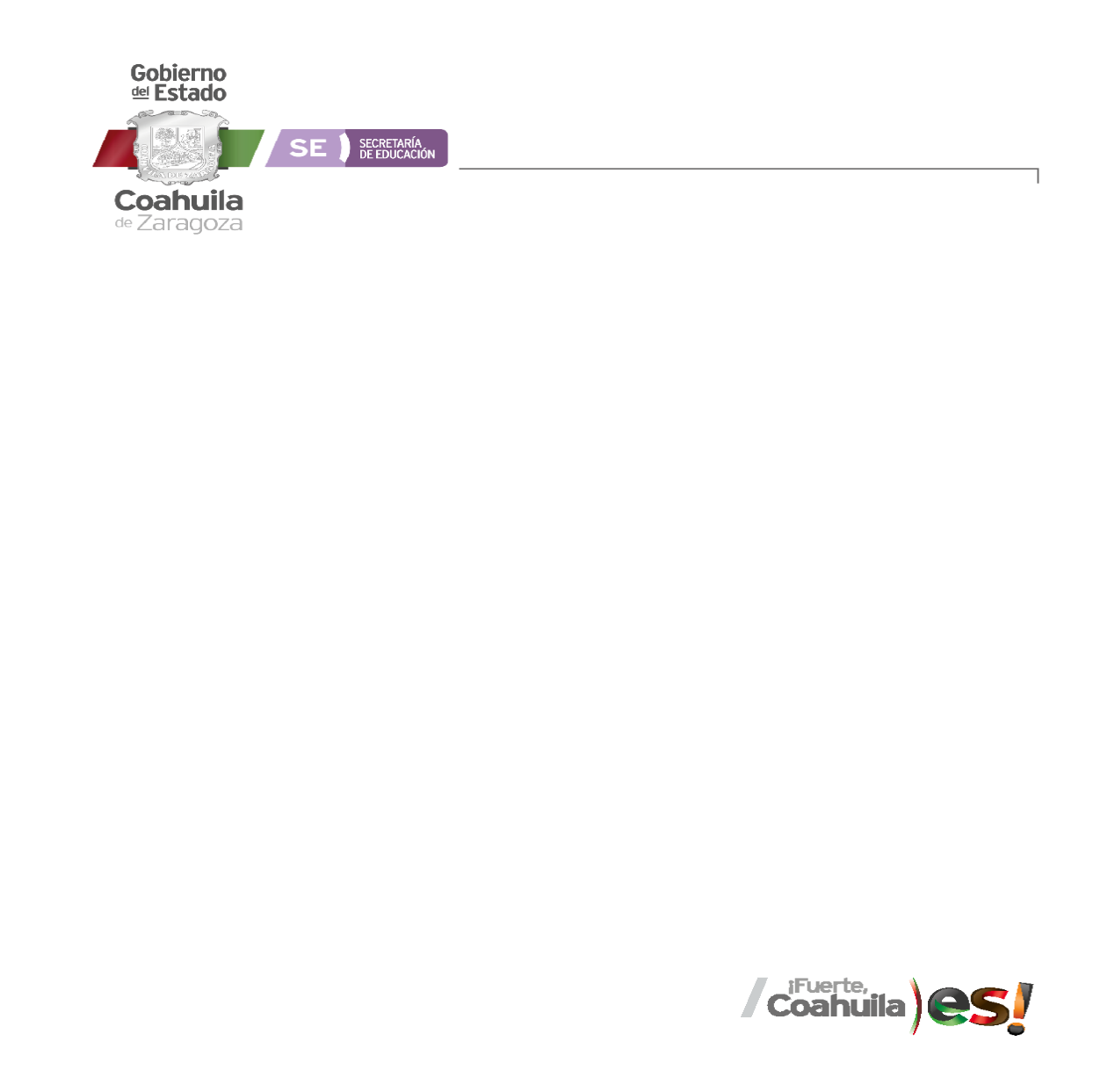 Evaluación Global
V 20-21
CGENAD-F-SAA-43
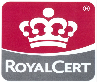 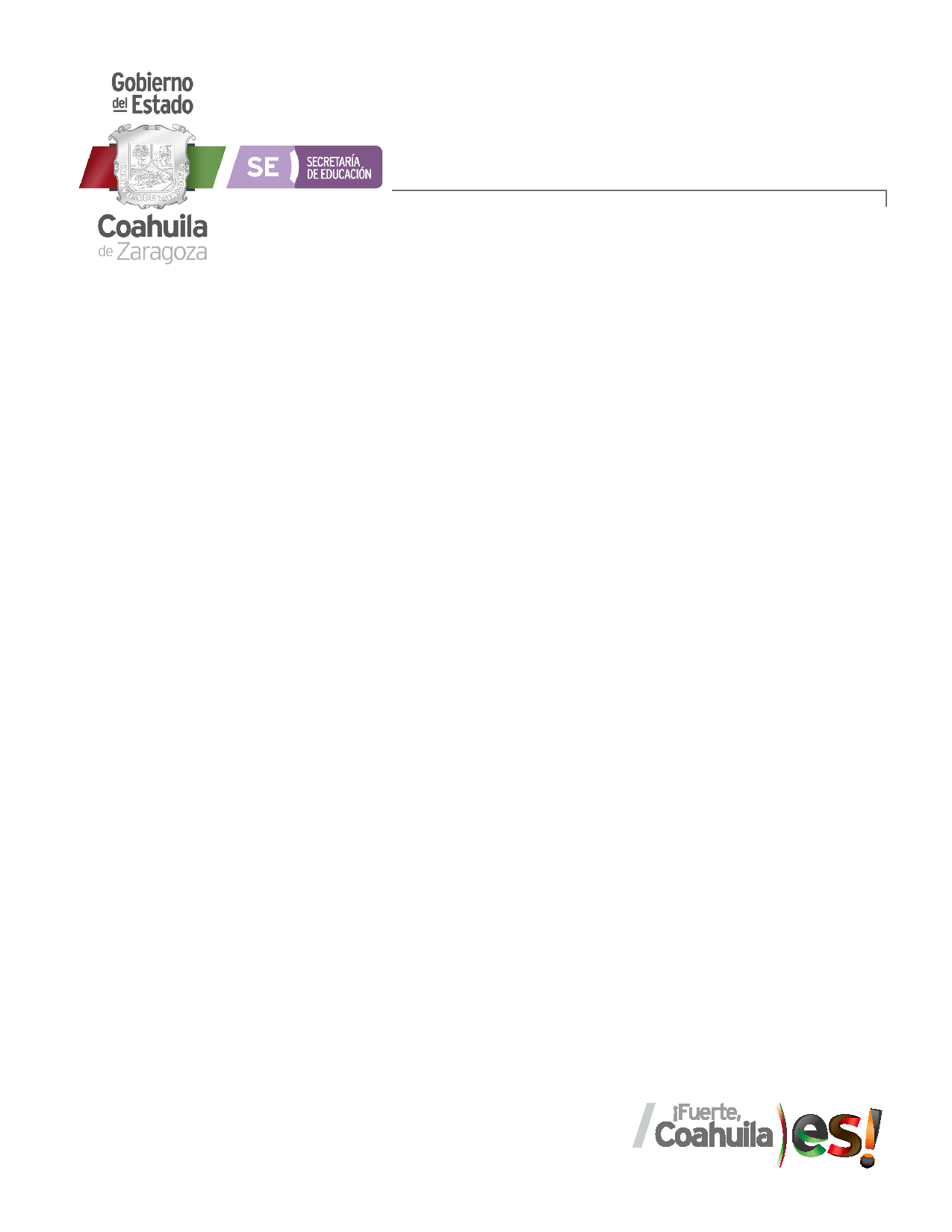 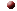 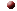 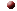 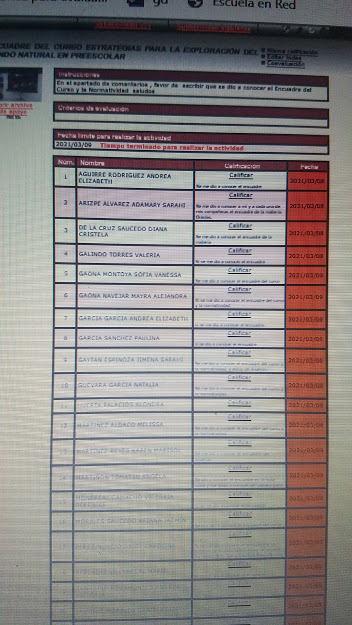 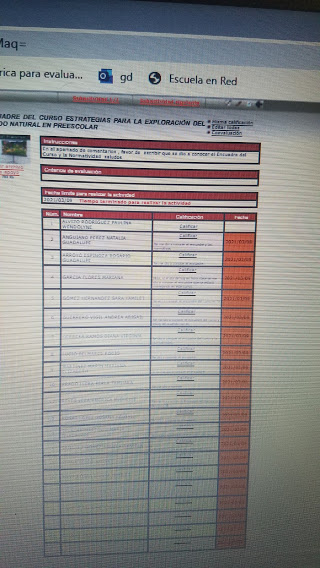